October 14, 2020Careers in Biotech Manufacturing and Creating Clean Energy
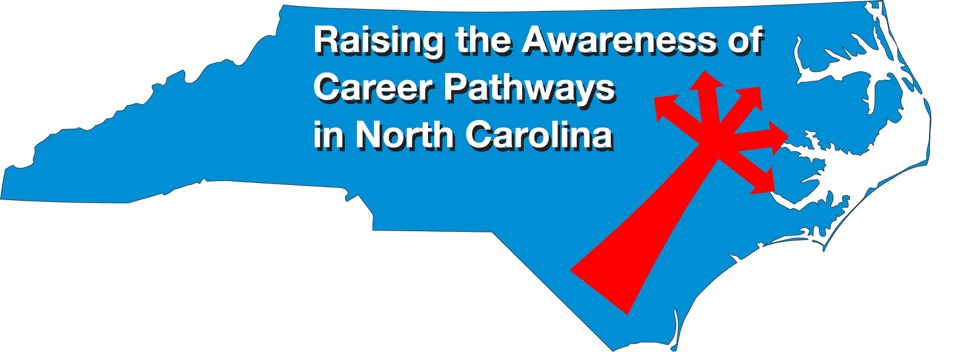 Download the PowerPointand access the recording:www.ncperkins.org/presentations
[Speaker Notes: Chris
We are here to help promote the great jobs, often unknown, in the great state of North Carolina.

Through these monthly meetings, we are going to let you know about some great career opportunities in North Carolina.
And bring in special guests to let you know about the great career opportunities in North Carolina.

Please download this PowerPoint file and use it anyway you can to help get folks on a career pathway.
The reference showing from where the information was found, as well as the contact information for our guests is in the Notes section under each slide.

Get the PowerPoint on our NCPerkins.org website on our Presentations and Webinars page.  
Here is the direct address on the screen.

-----
Many of the videos shown during this webinar can be found here:
https://www.ncperkins.org/video/]
Raising the Awareness of Career Pathways in North Carolina
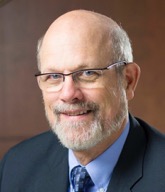 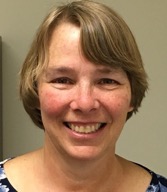 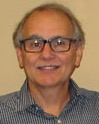 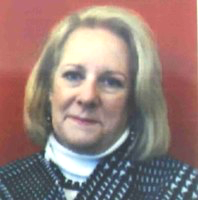 Bob Witchger
Patti Coultas
Tony Reggi
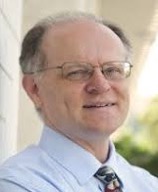 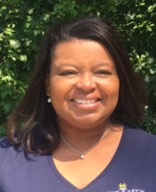 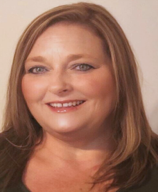 Cheryl Cox
NC Dept of Public Instruction
Michelle Lair
Mary Olvera
Chris Droessler
[Speaker Notes: Chris
I always say our webinars are like radio but with pictures.  
And here are a few pictures of your hosts for these monthly explorations into career pathways.

(Why does the photographer have the best photo?)

Our contact information is in the notes section under this slide.  


Dr. Bob Witchger 
919-807-7126
WitchgerB@nccommunitycolleges.edu

Dr. Tony R. Reggi
919-807-7131
ReggiA@nccommunitycolleges.edu

Patti Coultas
919-807-7130
CoultasP@nccommunitycolleges.edu

Dr. Mary Olvera
919-807-7120
OlveraM@nccommunitycolleges.edu

Michelle Lair
919-807-72227
LairM@nccommunitycolleges.edu

Chris Droessler 
919-807-7068
DroesslerC@nccommunitycolleges.edu

Cheryl Cox
919-807-3814
Cheryl.Cox@dpi.nc.gov]
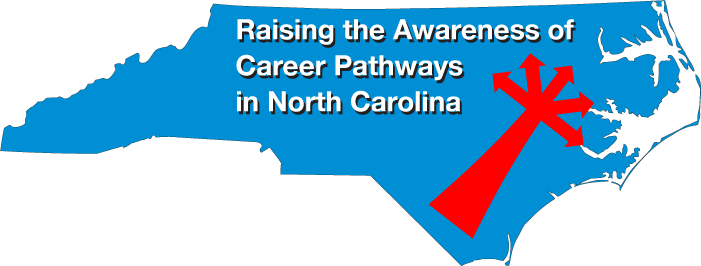 [Speaker Notes: www.ncperkins.org/presentations]
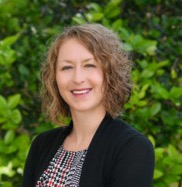 Dr. Lisa K Smelser
Lead Instructor of Biotechnology
Central Carolina Community College
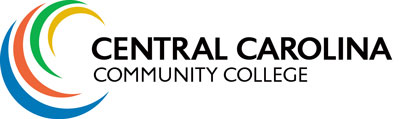 [Speaker Notes: Michelle
Dr. Lisa Smelserlsmelser@cccc.edu
BioWork: https://www.cccc.edu/biowork/Bioprocess Technology: https://www.cccc.edu/curriculum/majors/bioprocess/

Program overview
https://www.cccc.edu/curriculum/program-info-sheets/CCCC-Program-Info-Bioprocess_Technology.pdf
 
Programs Offered:
https://www.cccc.edu/curriculum/guides/C50440.pdf
https://www.cccc.edu/curriculum/guides/D50440.pdf
https://www.cccc.edu/curriculum/guides/A50440.pdf
 
ECU Transfer Program
https://cet.ecu.edu/techsystems/undergraduate-programs/industrial-technology-transfer/
 
BioWork
https://www.ncbionetwork.org/biowork
 
Video
https://www.youtube.com/watch?v=LujqOE1AiXg&feature=youtu.be]
Industry Partners
Vaccine components
Pfizer

Cell and Gene Therapy
Pfizer and Audentes Therapeutics

Injectables
KriGen Pharmaceuticals
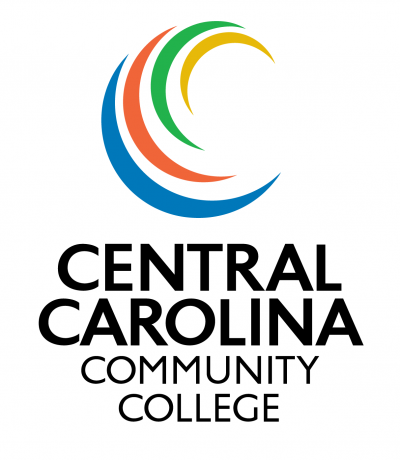 [Speaker Notes: Michelle
Dr. Lisa Smelserlsmelser@cccc.edu
BioWork: https://www.cccc.edu/biowork/Bioprocess Technology: https://www.cccc.edu/curriculum/majors/bioprocess/

Program overview
https://www.cccc.edu/curriculum/program-info-sheets/CCCC-Program-Info-Bioprocess_Technology.pdf
 
Programs Offered:
https://www.cccc.edu/curriculum/guides/C50440.pdf
https://www.cccc.edu/curriculum/guides/D50440.pdf
https://www.cccc.edu/curriculum/guides/A50440.pdf
 
ECU Transfer Program
https://cet.ecu.edu/techsystems/undergraduate-programs/industrial-technology-transfer/
 
BioWork
https://www.ncbionetwork.org/biowork
 
Video
https://www.youtube.com/watch?v=LujqOE1AiXg&feature=youtu.be]
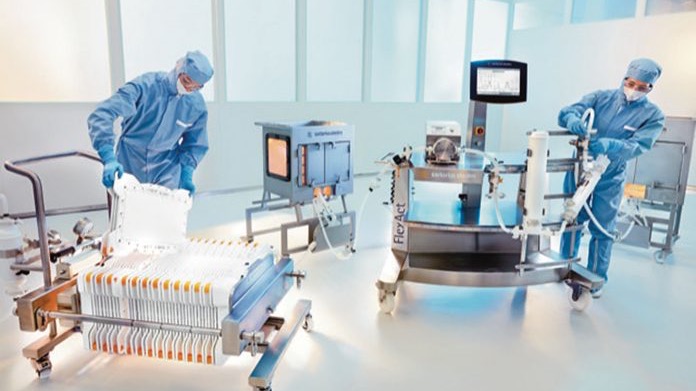 [Speaker Notes: Michelle
Dr. Lisa Smelserlsmelser@cccc.edu
BioWork: https://www.cccc.edu/biowork/Bioprocess Technology: https://www.cccc.edu/curriculum/majors/bioprocess/

Program overview
https://www.cccc.edu/curriculum/program-info-sheets/CCCC-Program-Info-Bioprocess_Technology.pdf
 
Programs Offered:
https://www.cccc.edu/curriculum/guides/C50440.pdf
https://www.cccc.edu/curriculum/guides/D50440.pdf
https://www.cccc.edu/curriculum/guides/A50440.pdf
 
ECU Transfer Program
https://cet.ecu.edu/techsystems/undergraduate-programs/industrial-technology-transfer/
 
BioWork
https://www.ncbionetwork.org/biowork
 
Video
https://www.youtube.com/watch?v=LujqOE1AiXg&feature=youtu.be]
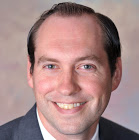 Drew M. Goodson, CPA
Dean of Career and Technical EducationCentral Carolina Community College
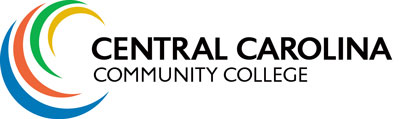 [Speaker Notes: Michelle

Drew M. Goodson, CPADean of Career and Technical EducationCentral Carolina Community CollegeS9161 Marchant Hall1105 Kelly DriveSanford, NC 27330(919) 718-7445dgoodson@cccc.edu]
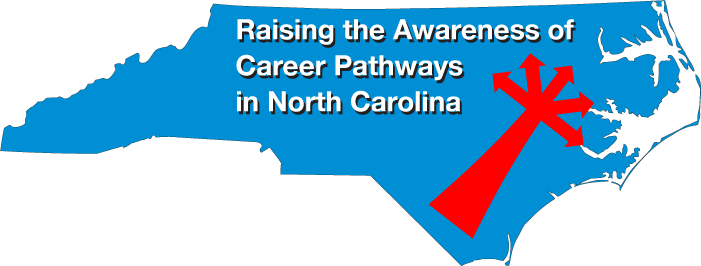 [Speaker Notes: www.ncperkins.org/presentations]
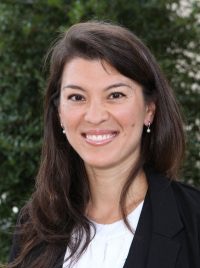 Susan Sanford
Executive Director of RTCC
Research Triangle Cleantech Cluster (RTCC)
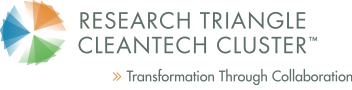 [Speaker Notes: Susan Sanford
Research Triangle Cleantech Cluster (RTCC)
NC Cleantech Corridor – advancing cleantech from Charlotte to RTP
O: 919-334-4078, M: 919-308-6441
YouTube • @tricleantech

susan@researchtrianglecleantech.org]
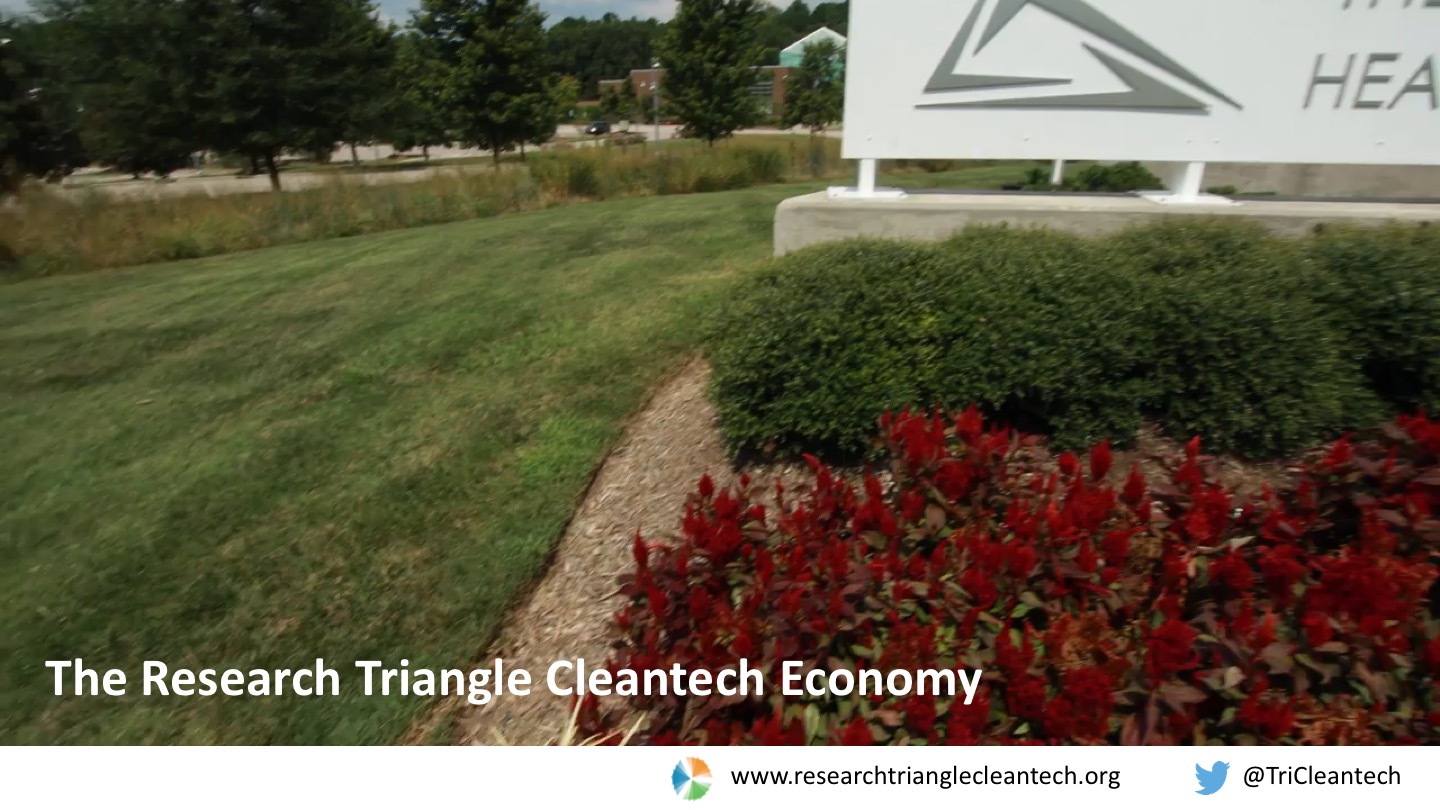 [Speaker Notes: Susan Sanford
Research Triangle Cleantech Cluster (RTCC)
NC Cleantech Corridor – advancing cleantech from Charlotte to RTP
O: 919-334-4078, M: 919-308-6441
YouTube • @tricleantech

susan@researchtrianglecleantech.org]
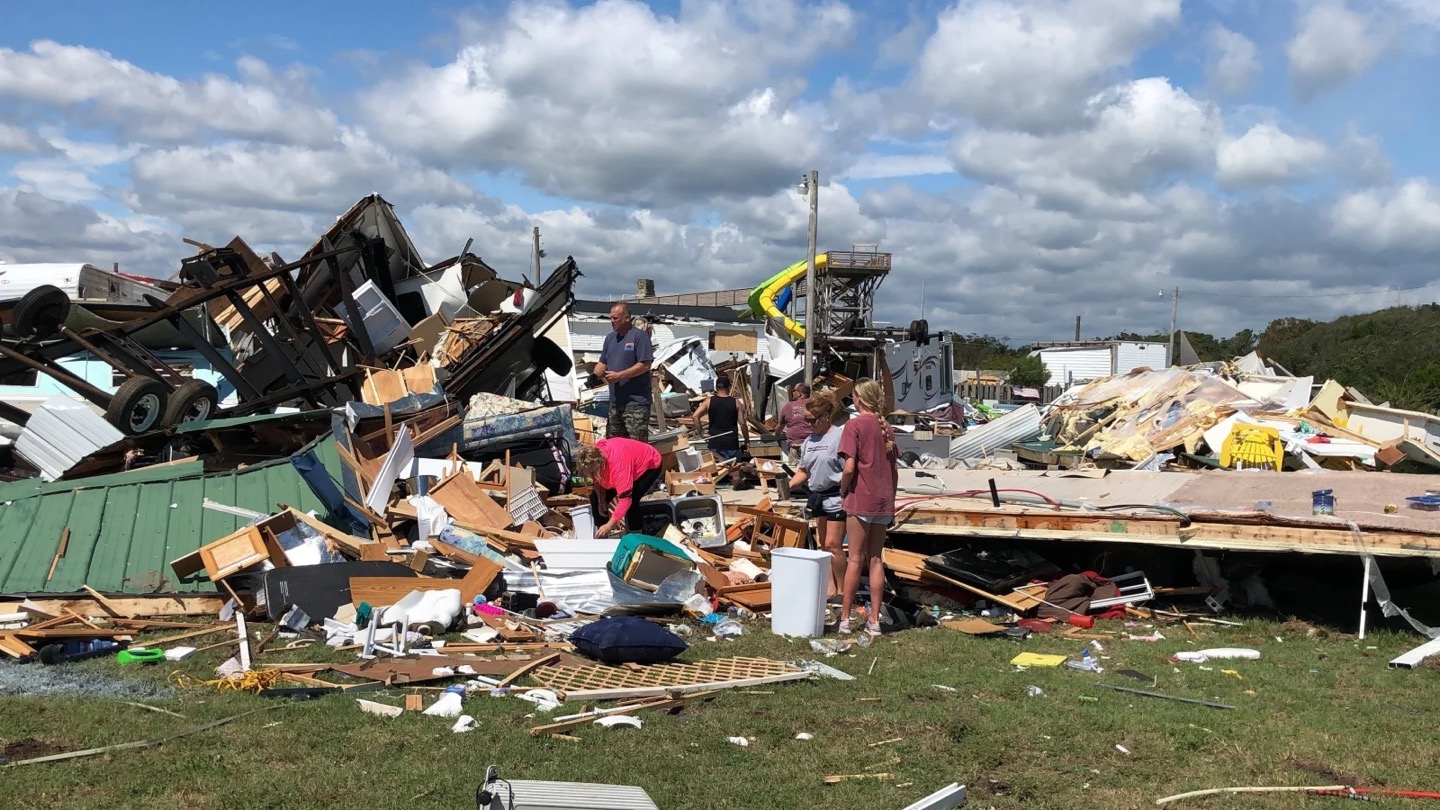 [Speaker Notes: Susan Sanford
Research Triangle Cleantech Cluster (RTCC)
NC Cleantech Corridor – advancing cleantech from Charlotte to RTP
O: 919-334-4078, M: 919-308-6441
YouTube • @tricleantech

susan@researchtrianglecleantech.org]
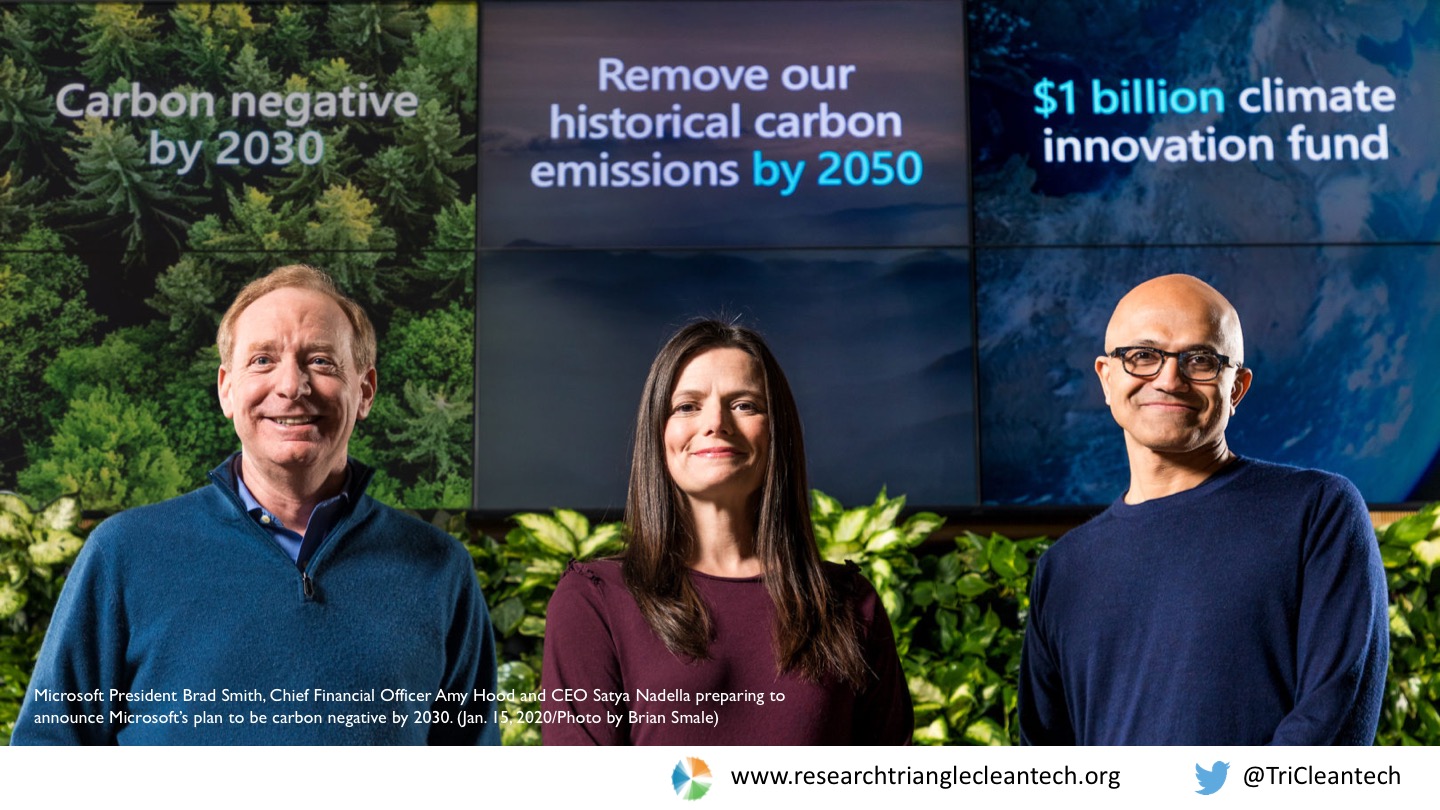 [Speaker Notes: Susan Sanford
Research Triangle Cleantech Cluster (RTCC)
NC Cleantech Corridor – advancing cleantech from Charlotte to RTP
O: 919-334-4078, M: 919-308-6441
YouTube • @tricleantech

susan@researchtrianglecleantech.org]
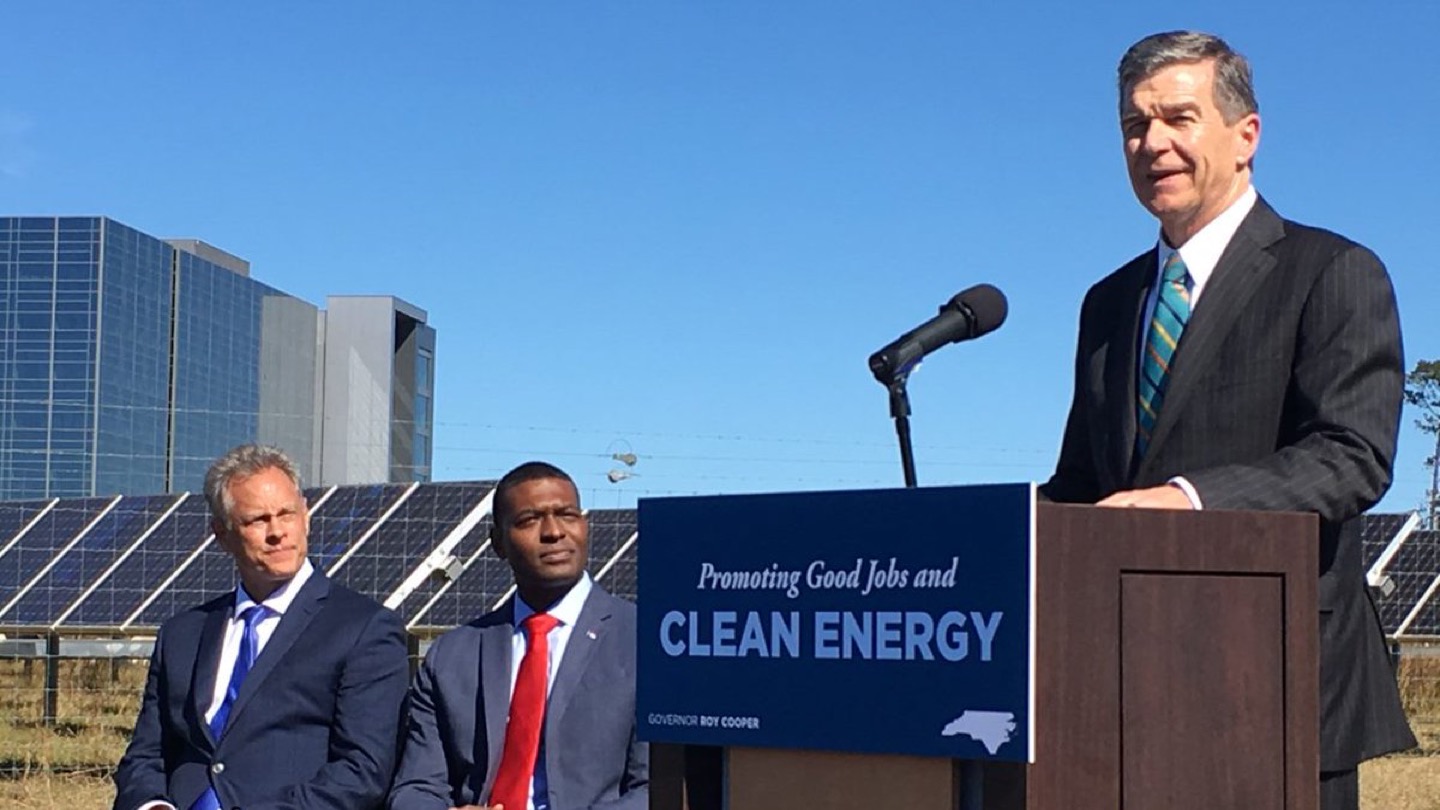 [Speaker Notes: Susan Sanford
Research Triangle Cleantech Cluster (RTCC)
NC Cleantech Corridor – advancing cleantech from Charlotte to RTP
O: 919-334-4078, M: 919-308-6441
YouTube • @tricleantech

susan@researchtrianglecleantech.org]
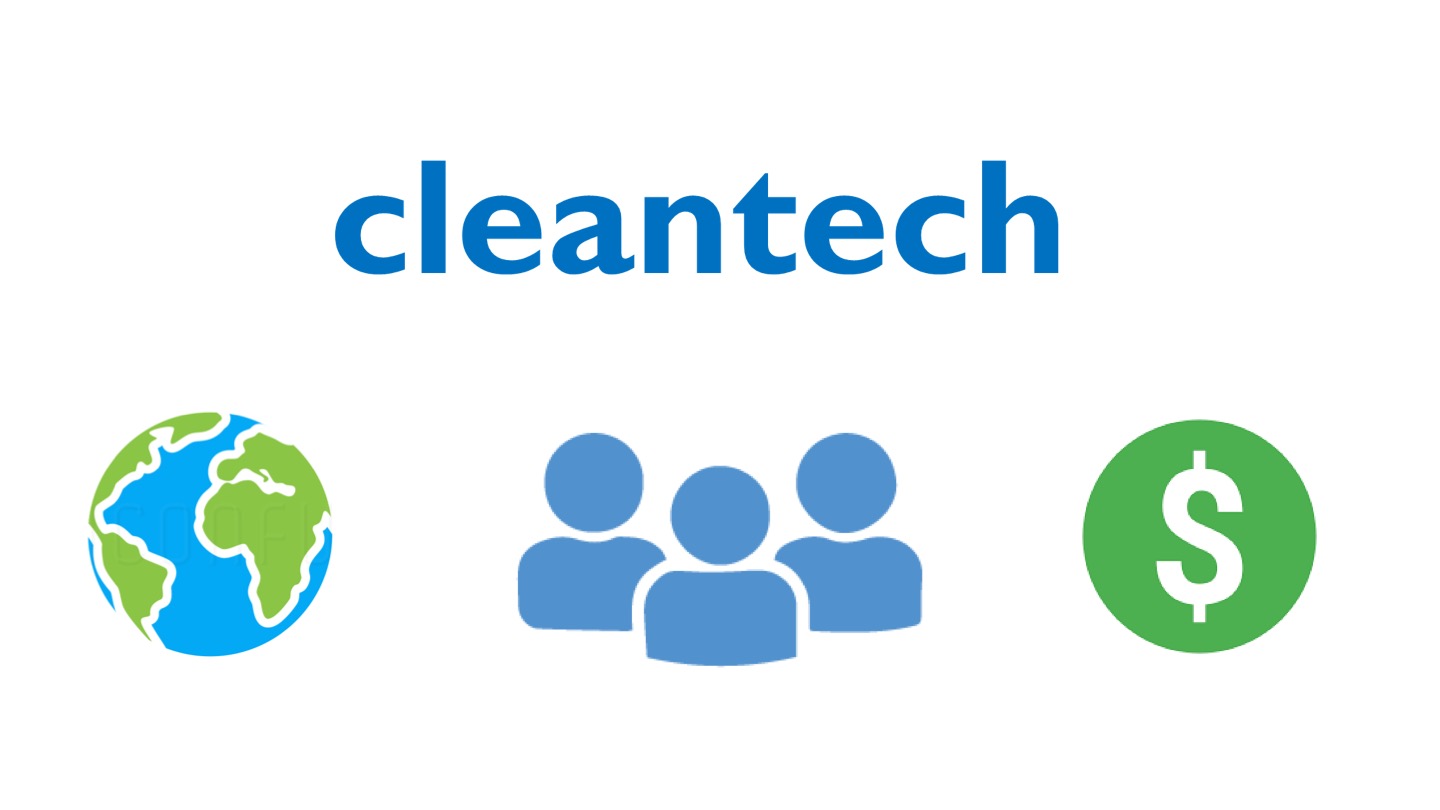 [Speaker Notes: Susan Sanford
Research Triangle Cleantech Cluster (RTCC)
NC Cleantech Corridor – advancing cleantech from Charlotte to RTP
O: 919-334-4078, M: 919-308-6441
YouTube • @tricleantech

susan@researchtrianglecleantech.org]
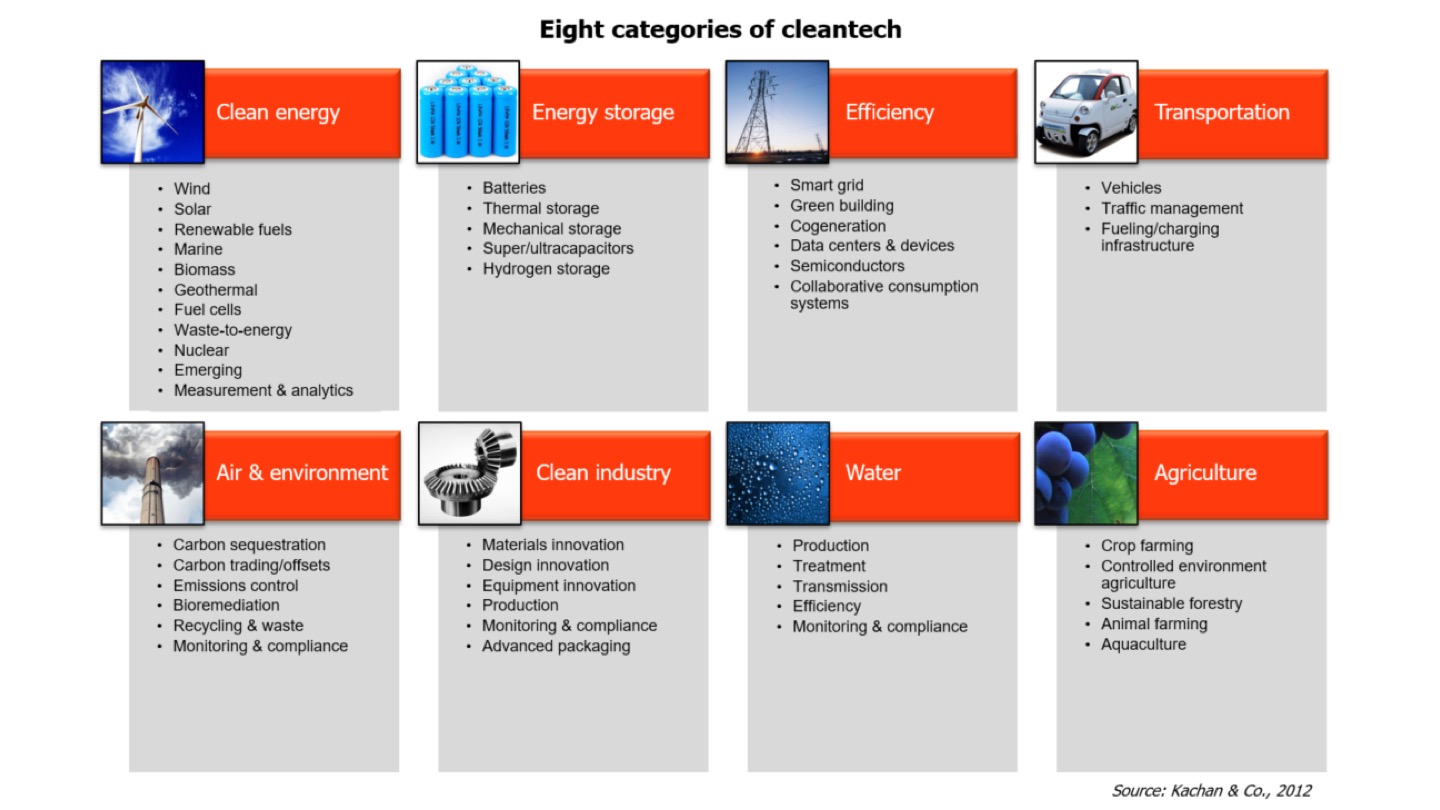 [Speaker Notes: Susan Sanford
Research Triangle Cleantech Cluster (RTCC)
NC Cleantech Corridor – advancing cleantech from Charlotte to RTP
O: 919-334-4078, M: 919-308-6441
YouTube • @tricleantech

susan@researchtrianglecleantech.org]
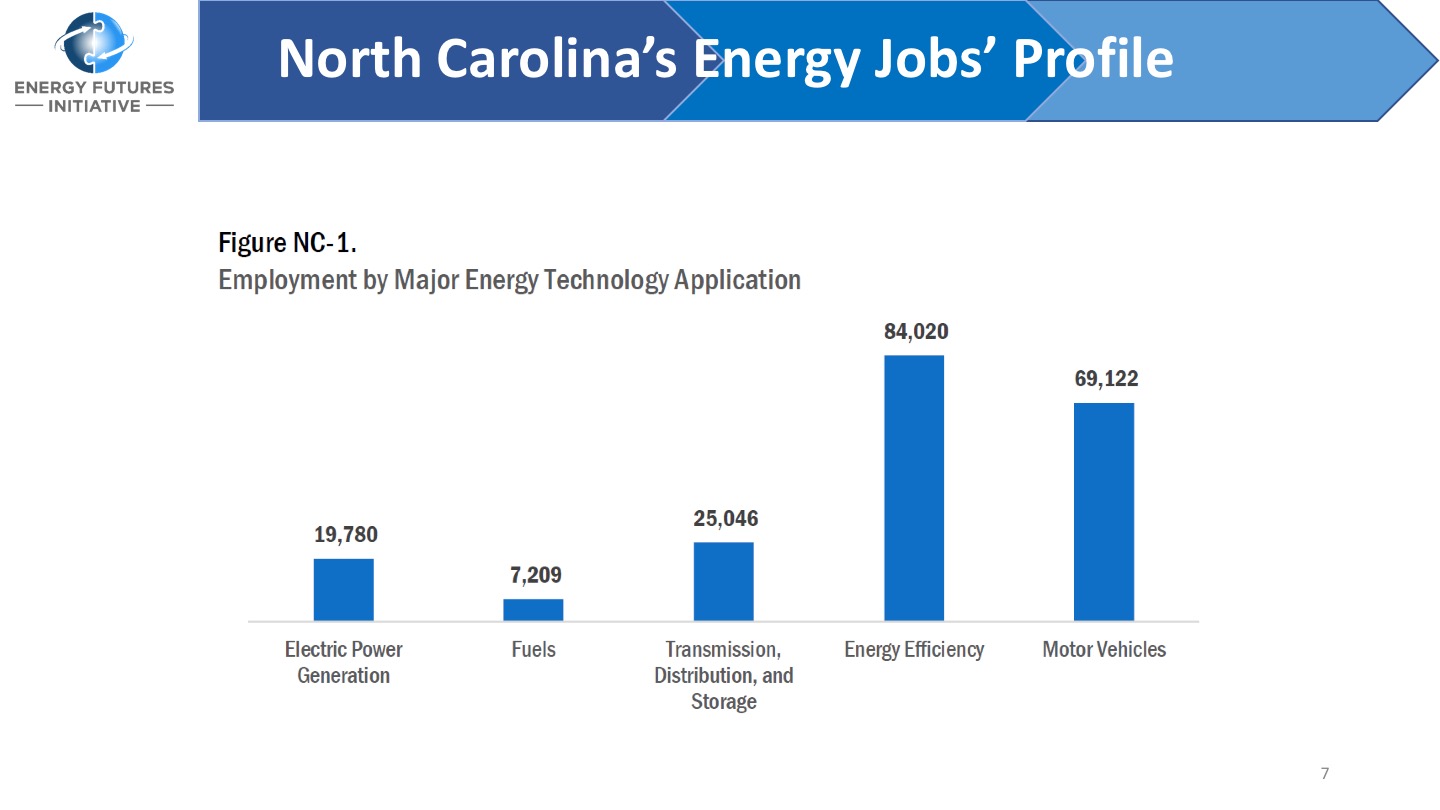 [Speaker Notes: Susan Sanford
Research Triangle Cleantech Cluster (RTCC)
NC Cleantech Corridor – advancing cleantech from Charlotte to RTP
O: 919-334-4078, M: 919-308-6441
YouTube • @tricleantech

susan@researchtrianglecleantech.org]
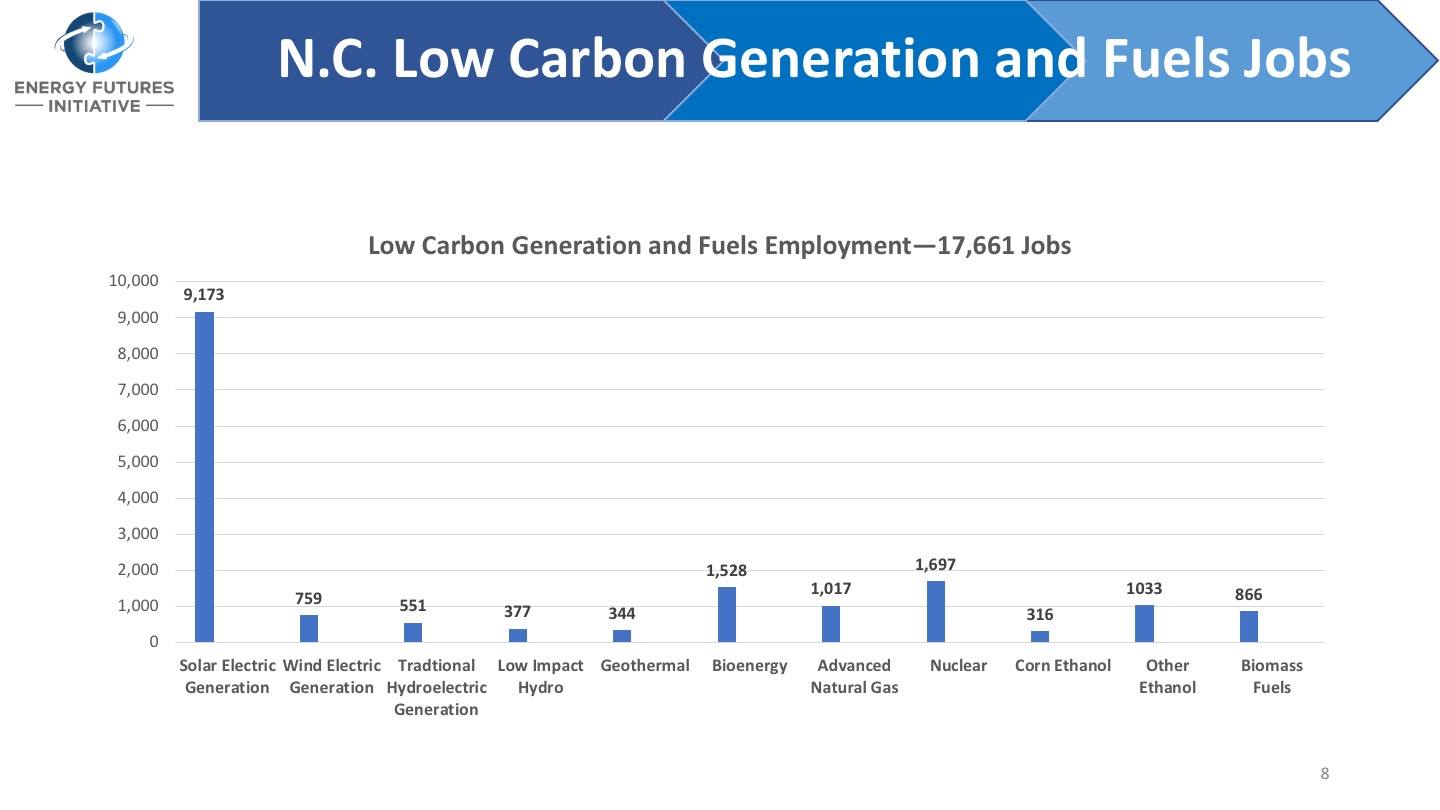 [Speaker Notes: Susan Sanford
Research Triangle Cleantech Cluster (RTCC)
NC Cleantech Corridor – advancing cleantech from Charlotte to RTP
O: 919-334-4078, M: 919-308-6441
YouTube • @tricleantech

susan@researchtrianglecleantech.org]
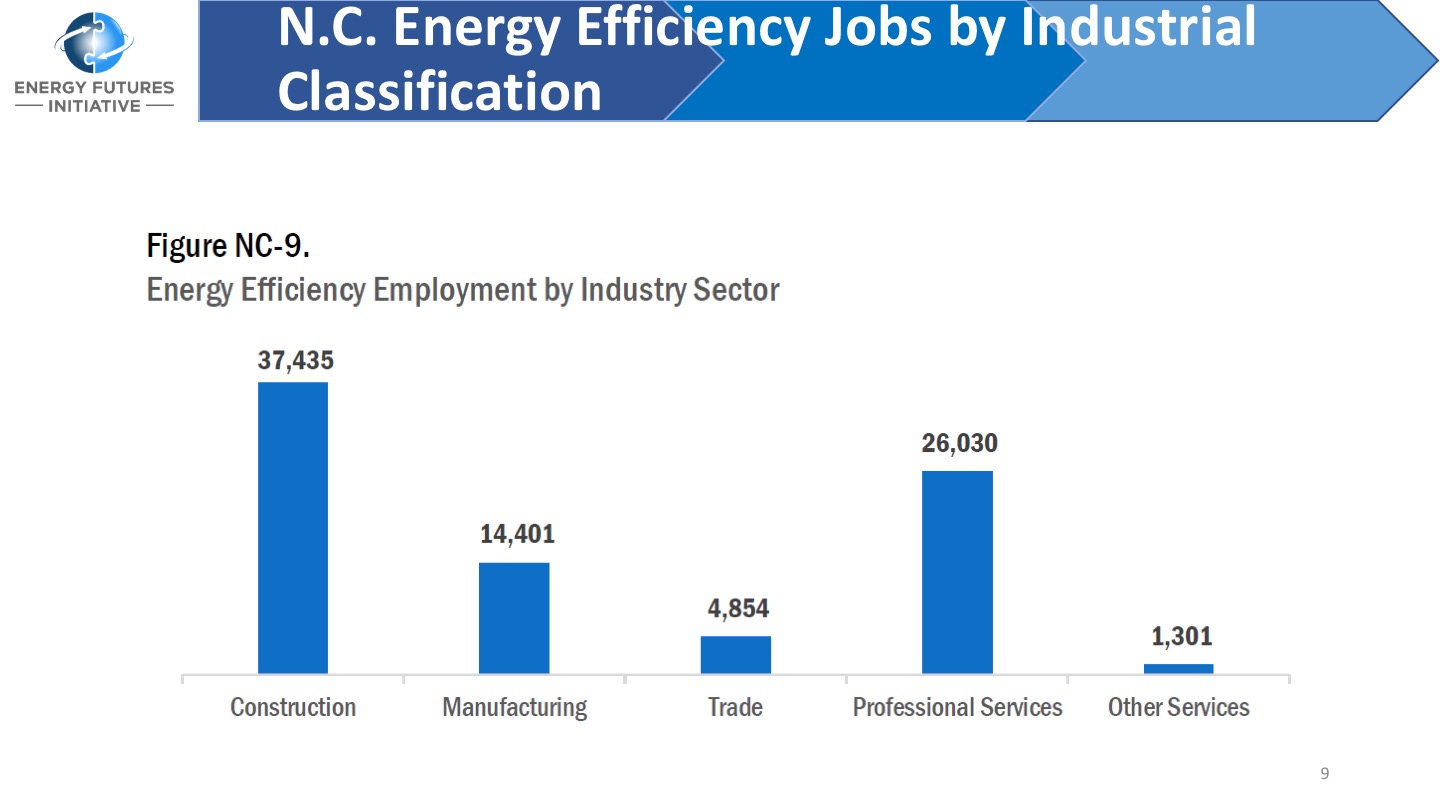 [Speaker Notes: Susan Sanford
Research Triangle Cleantech Cluster (RTCC)
NC Cleantech Corridor – advancing cleantech from Charlotte to RTP
O: 919-334-4078, M: 919-308-6441
YouTube • @tricleantech

susan@researchtrianglecleantech.org]
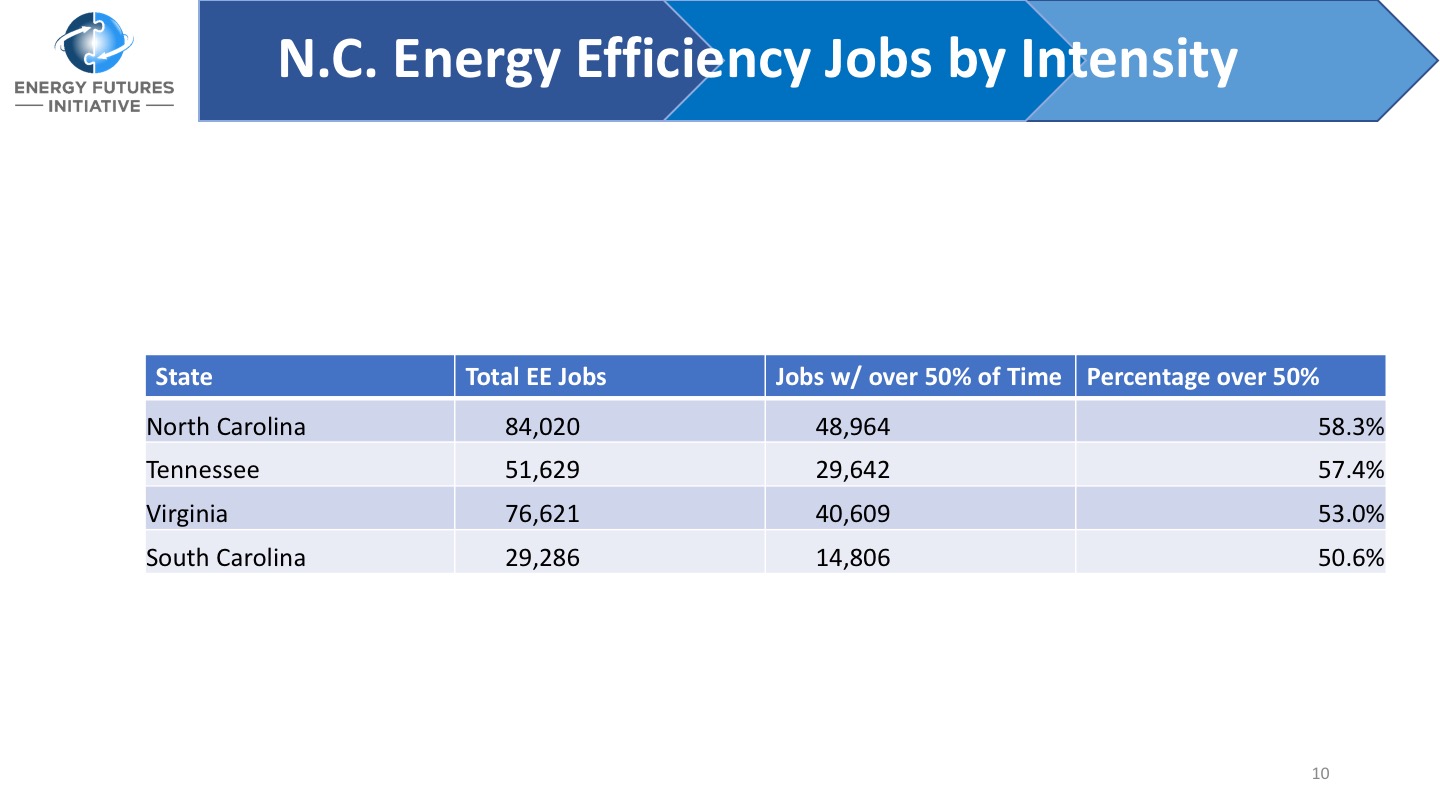 [Speaker Notes: Susan Sanford
Research Triangle Cleantech Cluster (RTCC)
NC Cleantech Corridor – advancing cleantech from Charlotte to RTP
O: 919-334-4078, M: 919-308-6441
YouTube • @tricleantech

susan@researchtrianglecleantech.org]
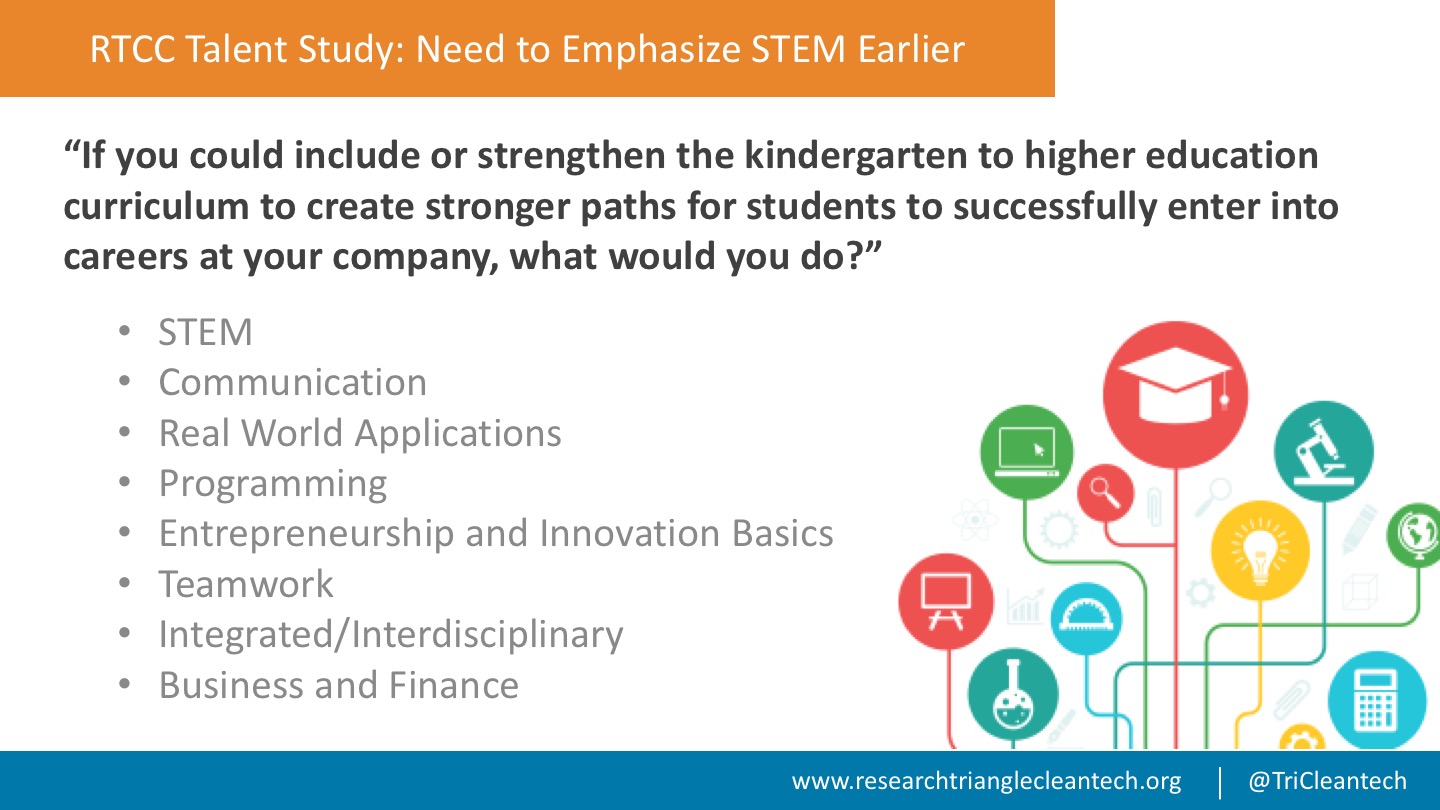 [Speaker Notes: Susan Sanford
Research Triangle Cleantech Cluster (RTCC)
NC Cleantech Corridor – advancing cleantech from Charlotte to RTP
O: 919-334-4078, M: 919-308-6441
YouTube • @tricleantech

susan@researchtrianglecleantech.org]
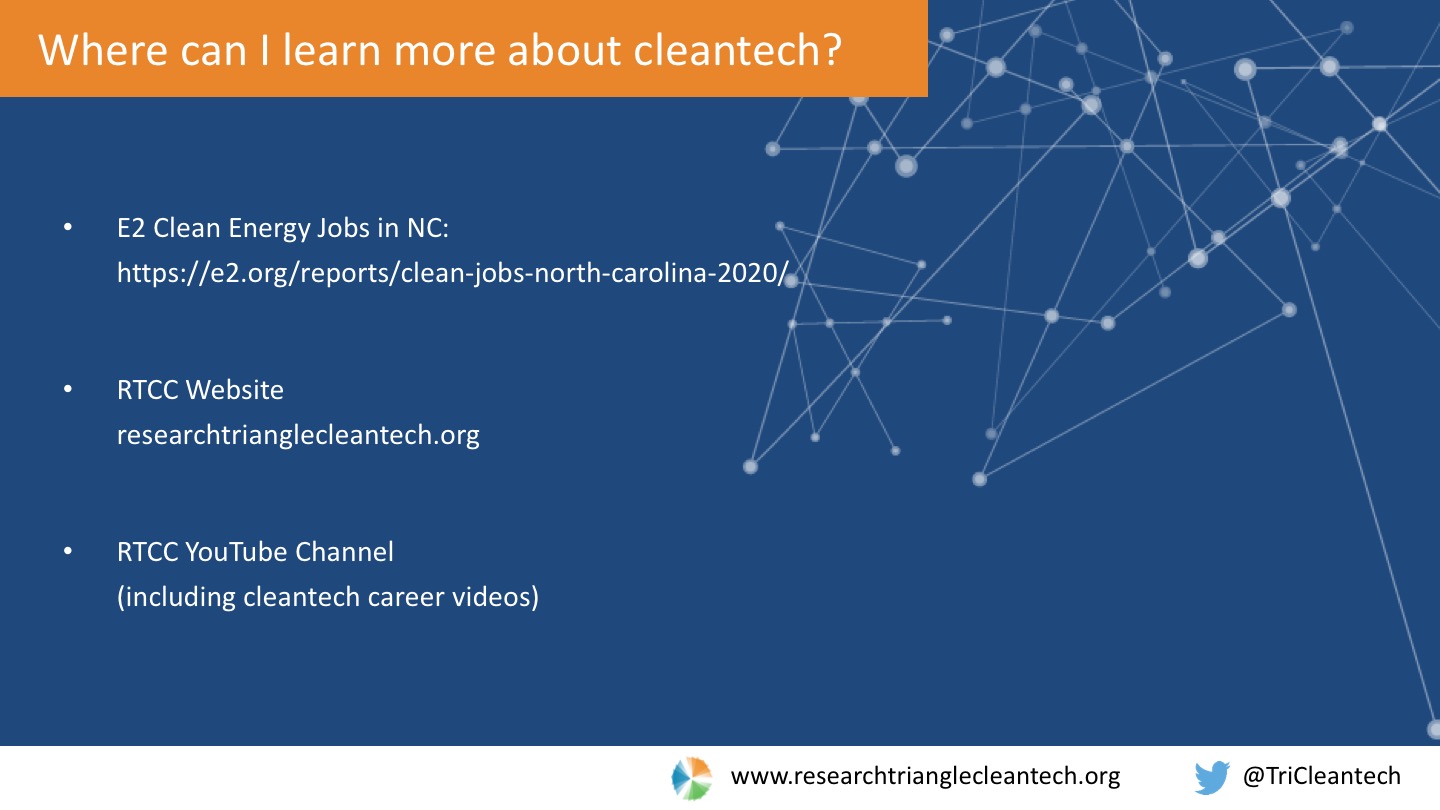 [Speaker Notes: Susan Sanford
Research Triangle Cleantech Cluster (RTCC)
NC Cleantech Corridor – advancing cleantech from Charlotte to RTP
O: 919-334-4078, M: 919-308-6441
YouTube • @tricleantech

susan@researchtrianglecleantech.org]
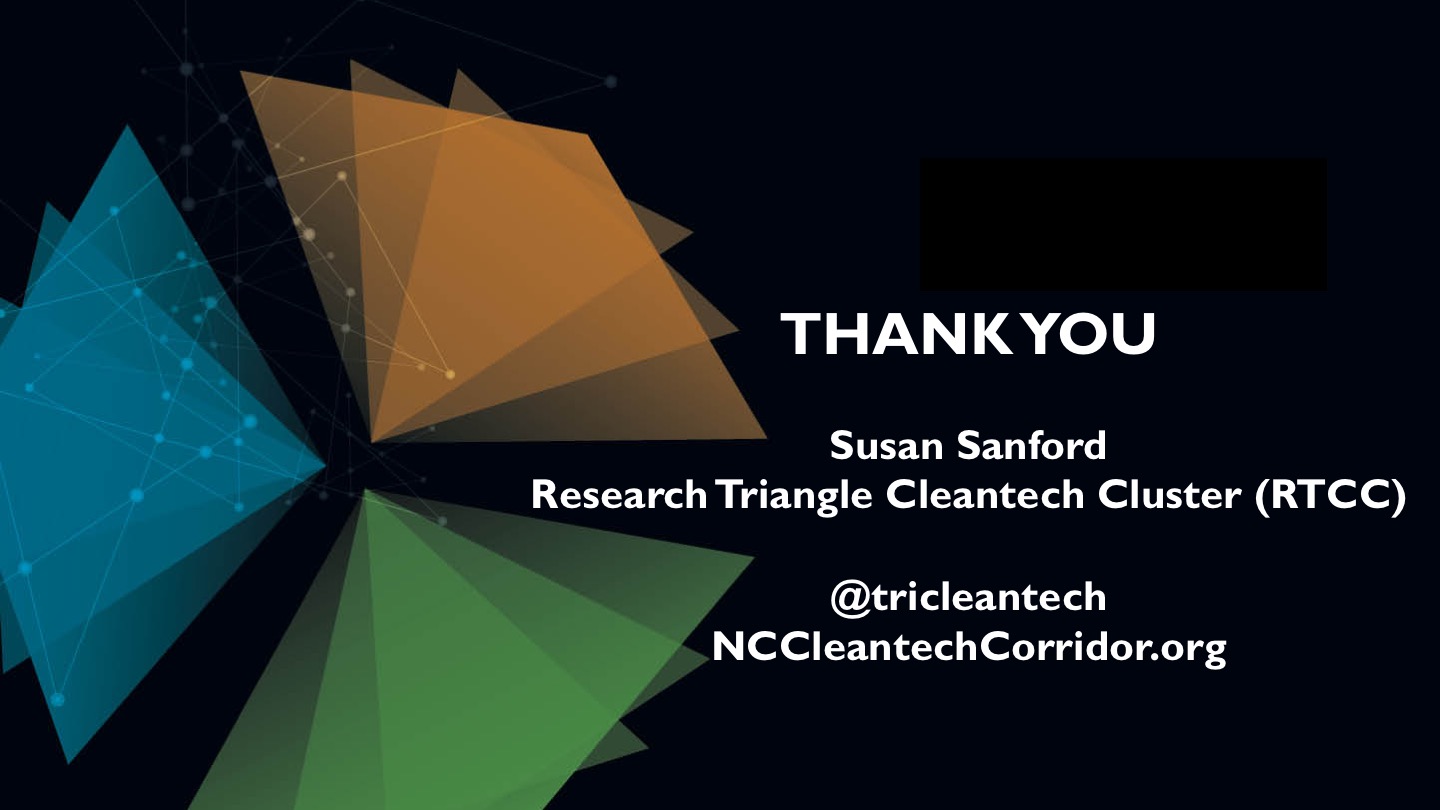 [Speaker Notes: Susan Sanford
Research Triangle Cleantech Cluster (RTCC)
NC Cleantech Corridor – advancing cleantech from Charlotte to RTP
O: 919-334-4078, M: 919-308-6441
YouTube • @tricleantech

susan@researchtrianglecleantech.org]
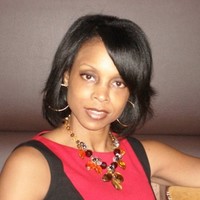 Dana Davis
Director of Human Resources
NC Electric Cooperatives
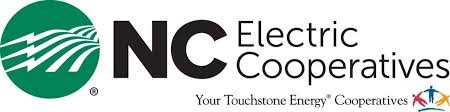 [Speaker Notes: Dana Davis
Director, Human Resources
North Carolina Electric Membership Corporation
 
Dana.Davis@NCEMCS.com]
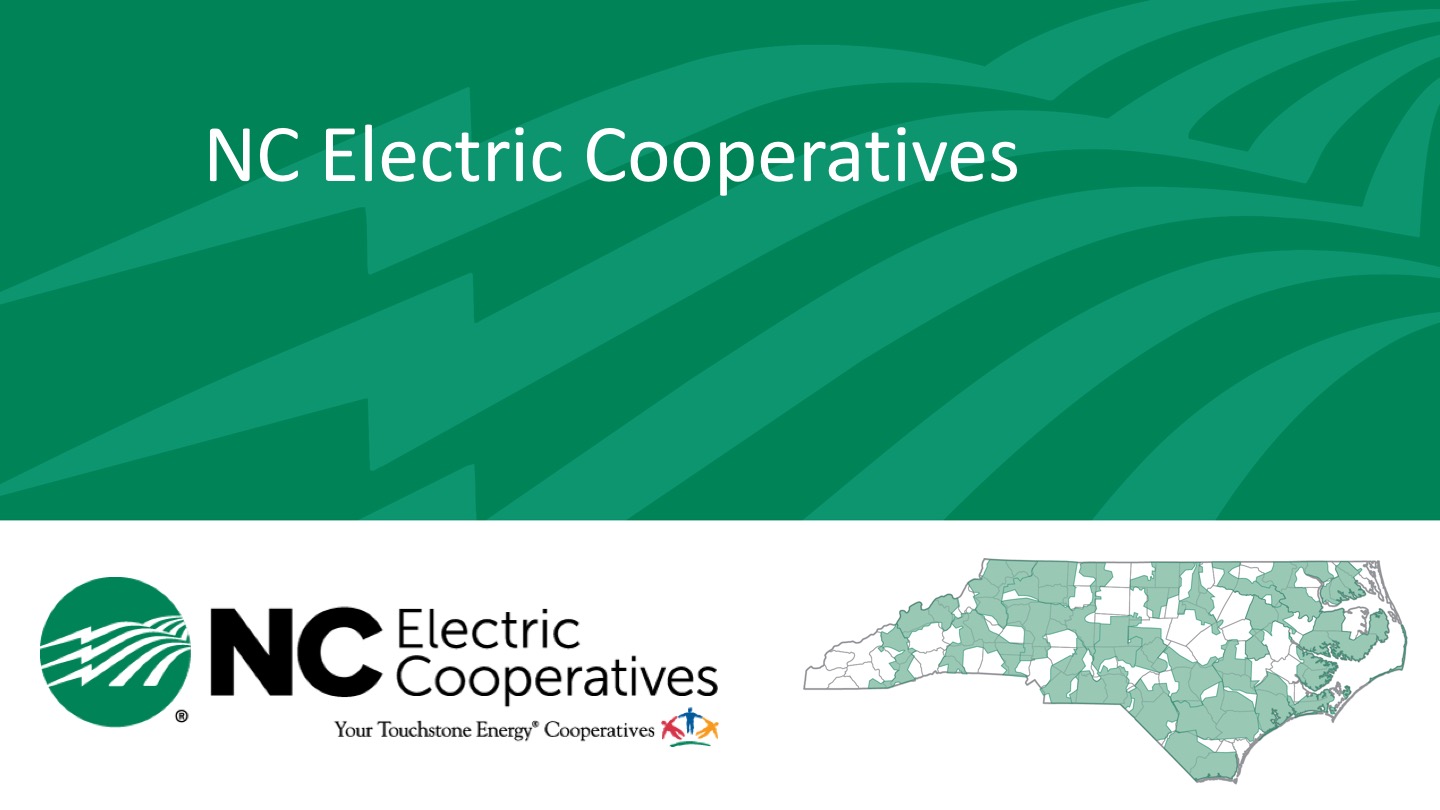 [Speaker Notes: Dana Davis
Director, Human Resources
North Carolina Electric Membership Corporation
 
Dana.Davis@NCEMCS.com]
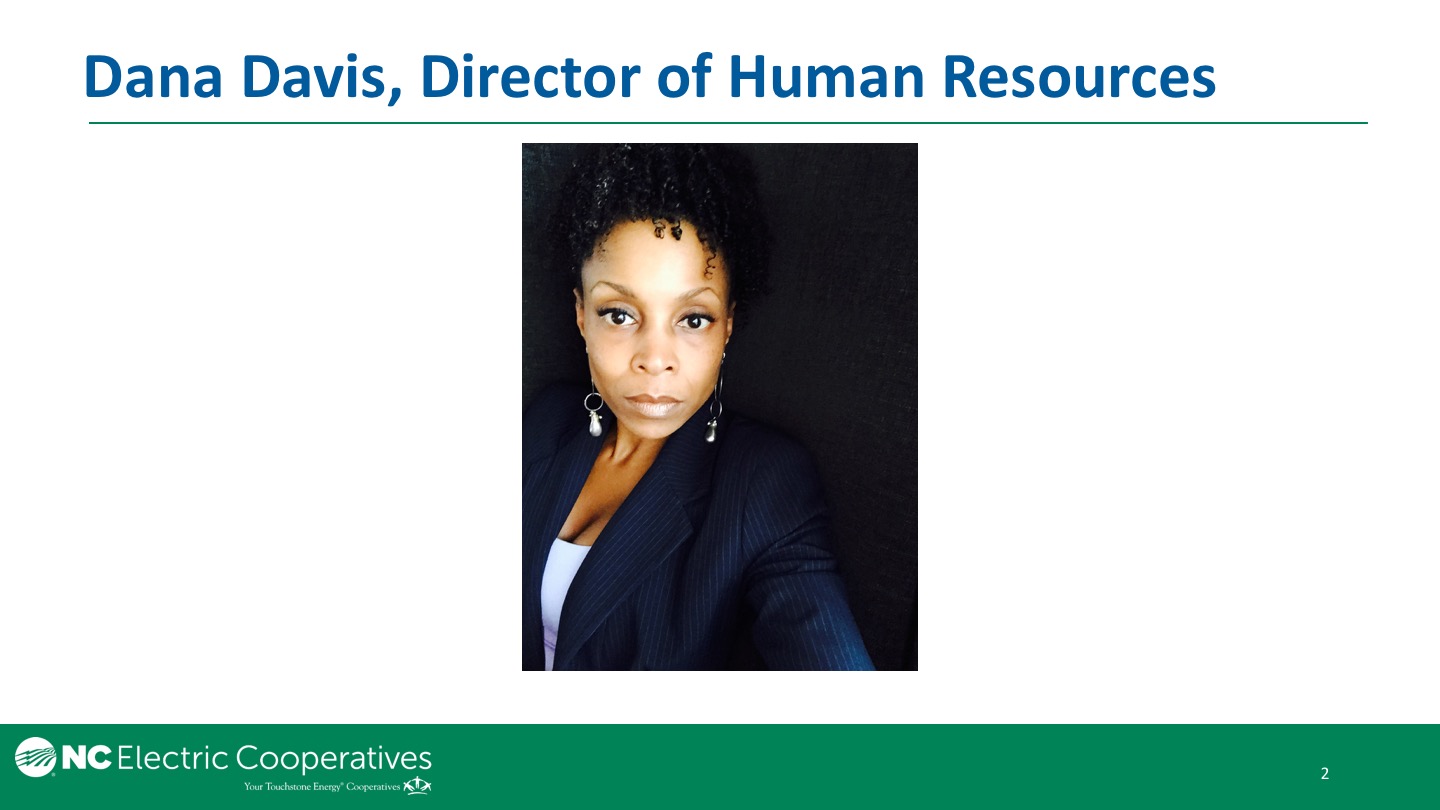 [Speaker Notes: Dana Davis
Director, Human Resources
North Carolina Electric Membership Corporation
 
Dana.Davis@NCEMCS.com]
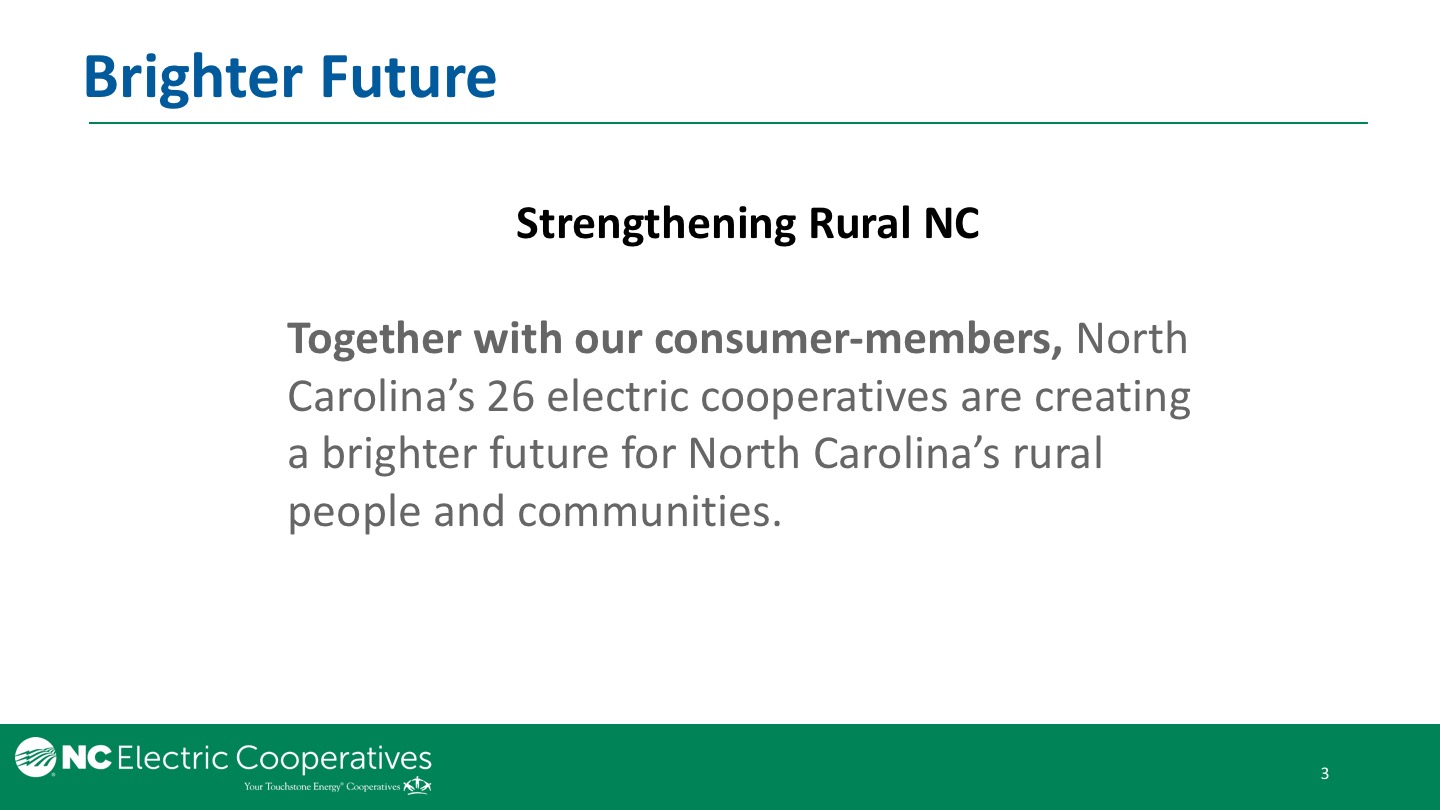 [Speaker Notes: Dana Davis
Director, Human Resources
North Carolina Electric Membership Corporation
 
Dana.Davis@NCEMCS.com]
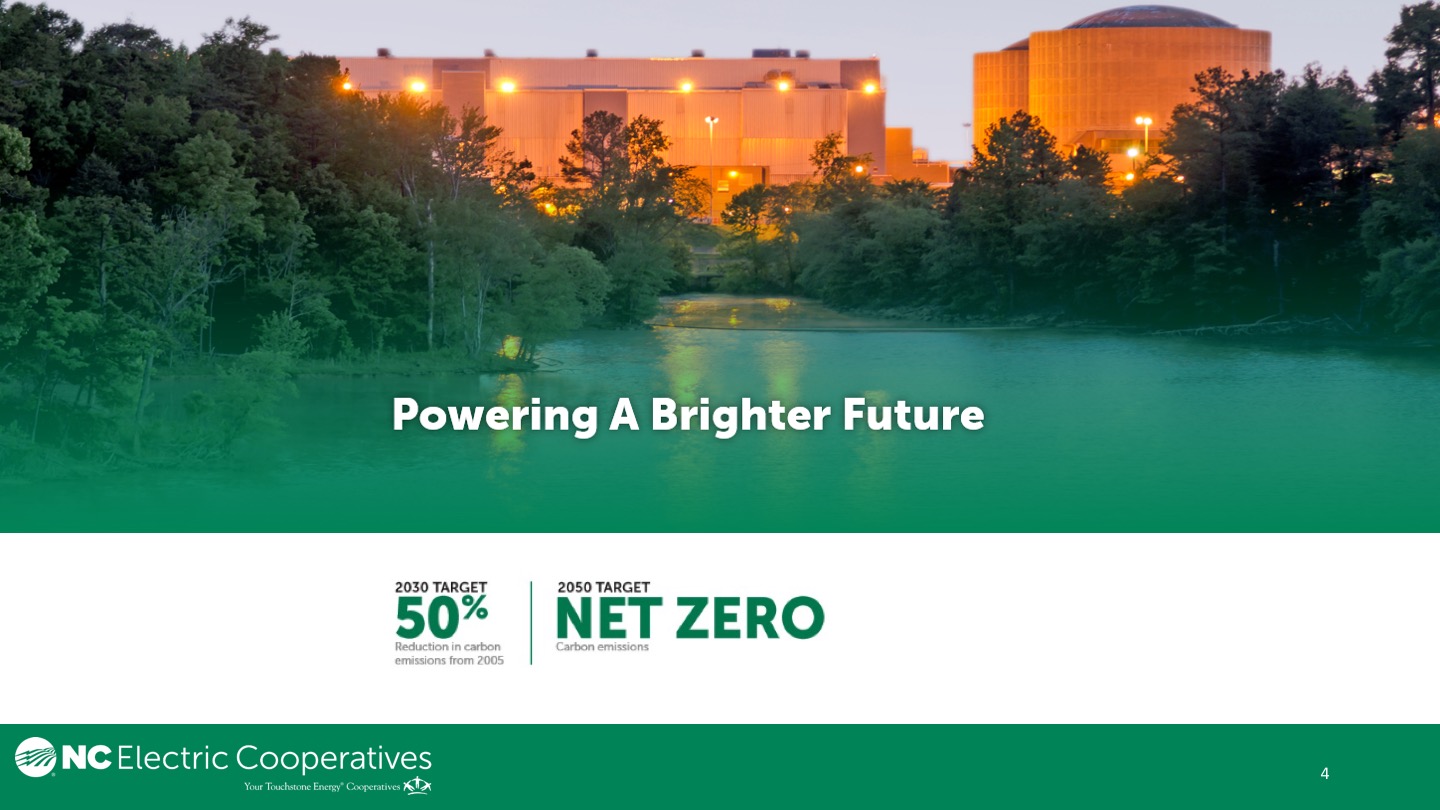 [Speaker Notes: Dana Davis
Director, Human Resources
North Carolina Electric Membership Corporation
 
Dana.Davis@NCEMCS.com]
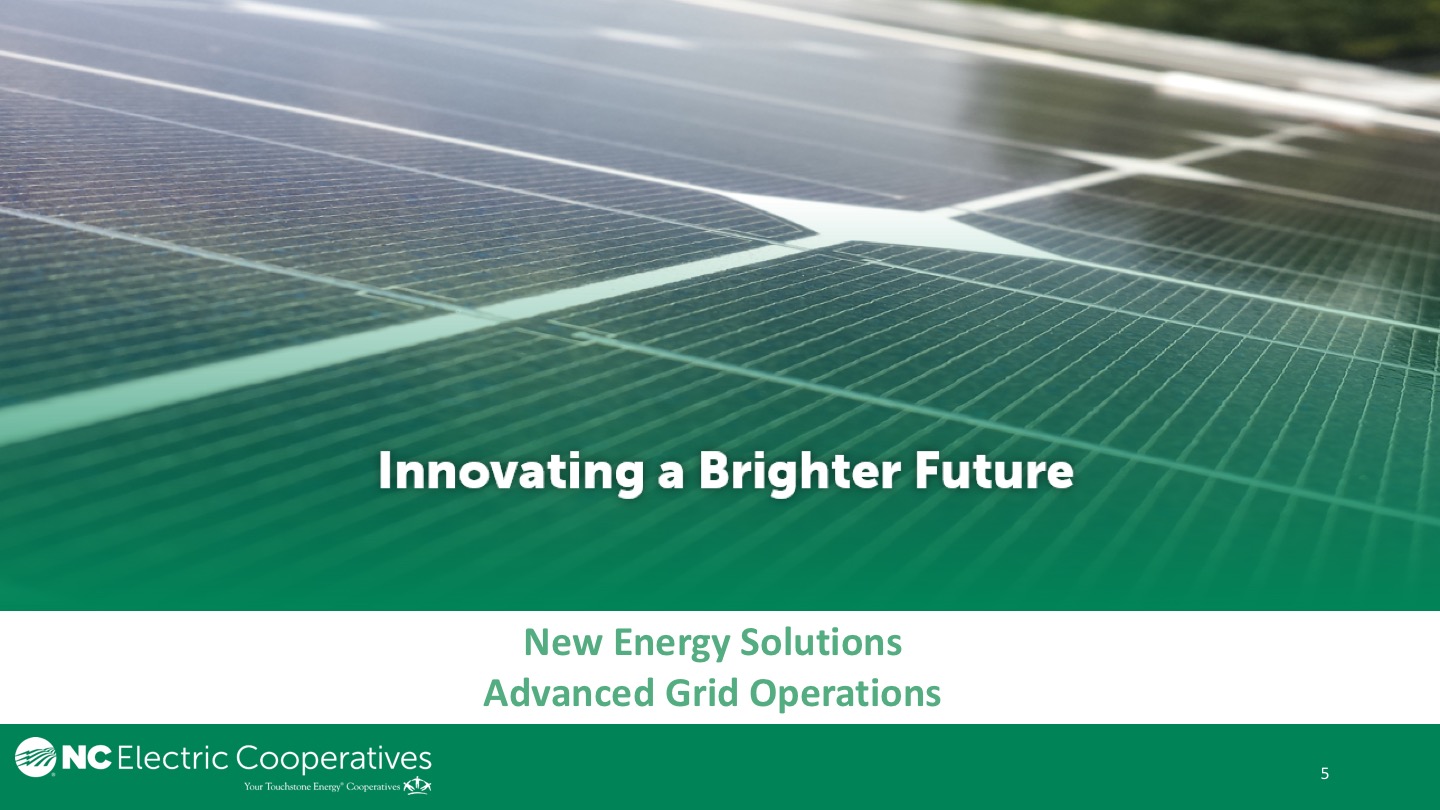 [Speaker Notes: Dana Davis
Director, Human Resources
North Carolina Electric Membership Corporation
 
Dana.Davis@NCEMCS.com]
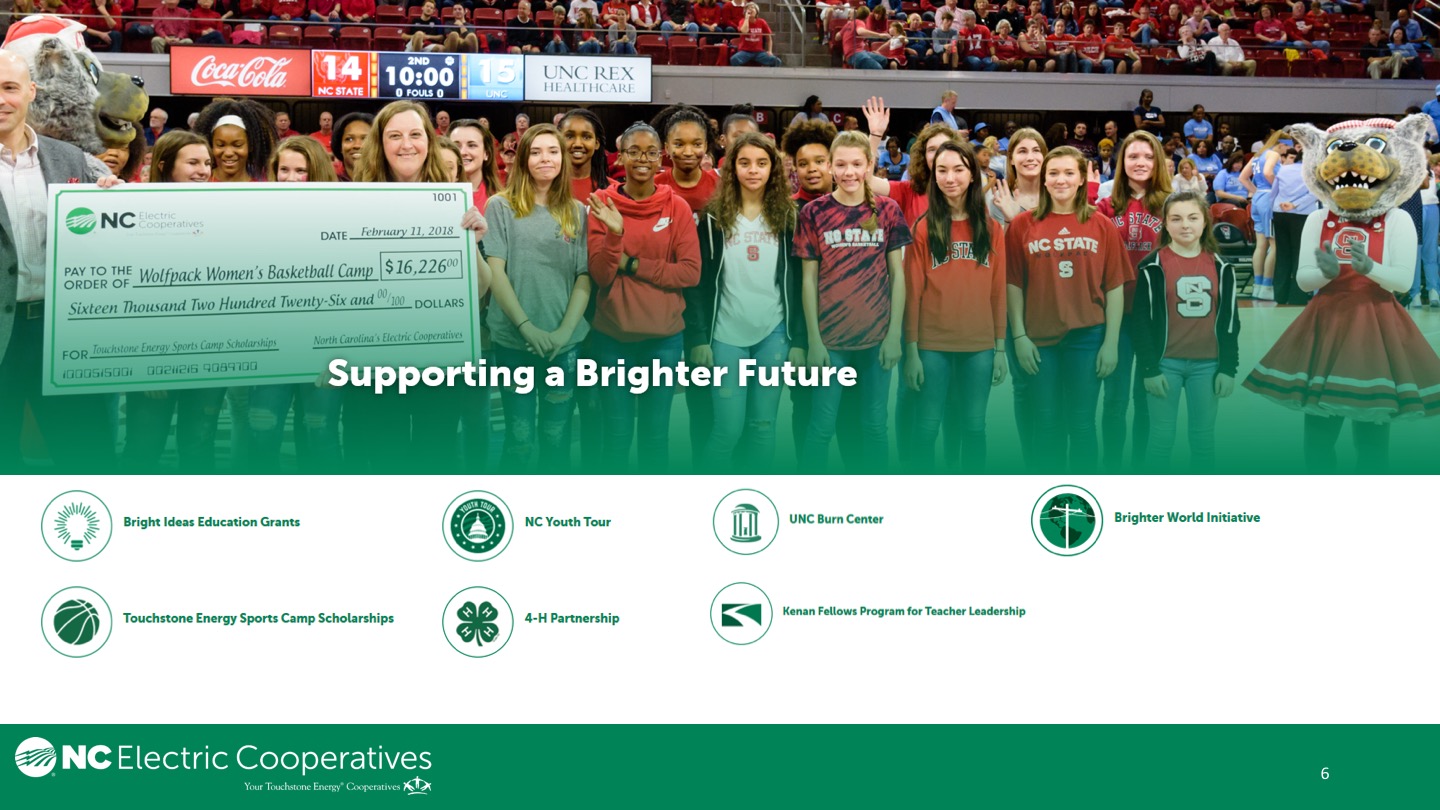 [Speaker Notes: Dana Davis
Director, Human Resources
North Carolina Electric Membership Corporation
 
Dana.Davis@NCEMCS.com]
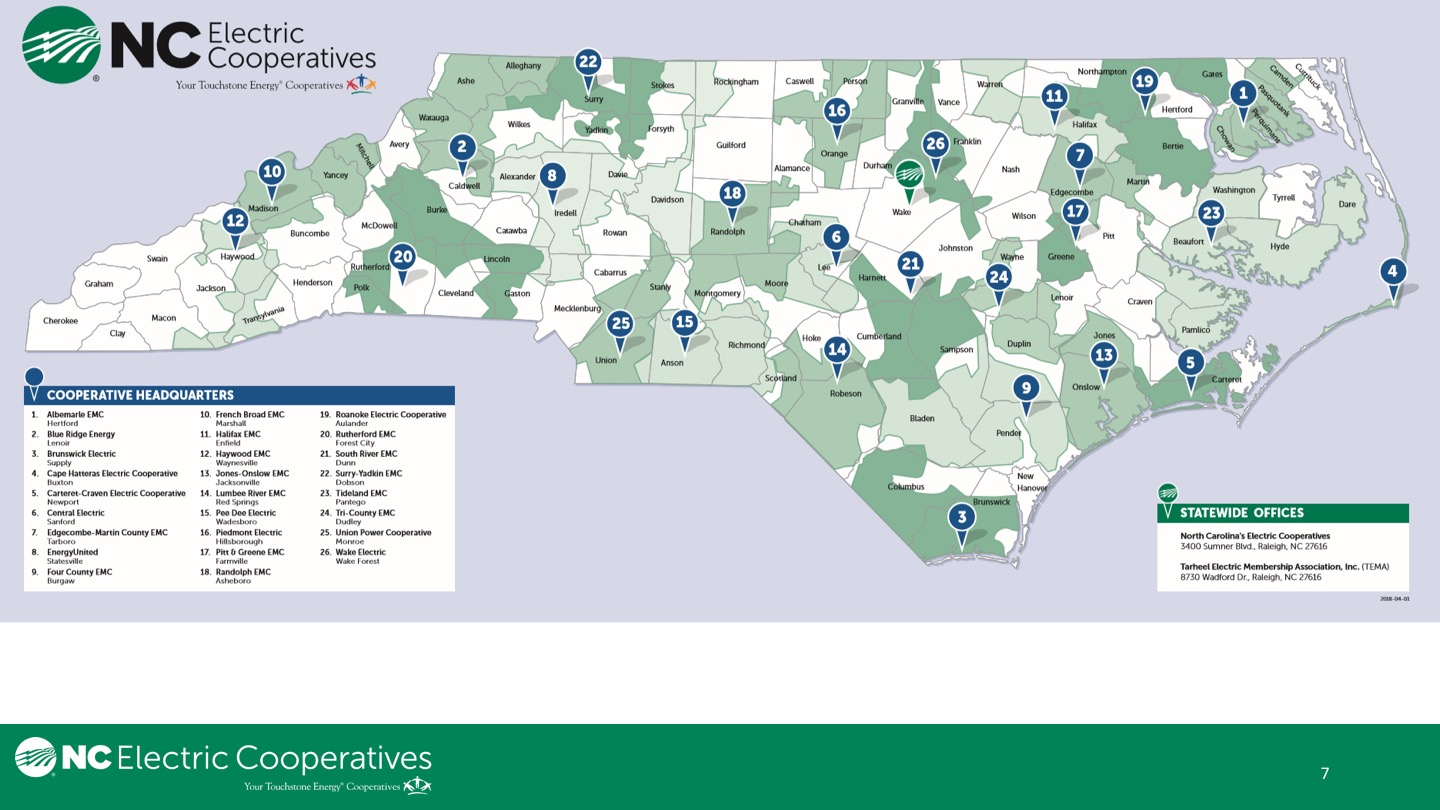 [Speaker Notes: Dana Davis
Director, Human Resources
North Carolina Electric Membership Corporation
 
Dana.Davis@NCEMCS.com]
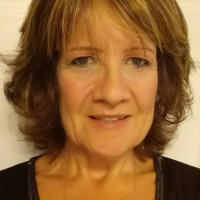 Maureen Price
Recruiter
PowerSecure, Inc.
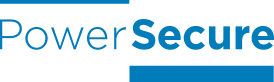 [Speaker Notes: Maureen Price | Recruiter
meprice@powersecure.com
PowerSecure, Inc. | Human Resources
1609 Heritage Commerce Ct. Wake Forest, NC 27587
O: 919-453-1761 C:984-202-0241
powersecure.com]
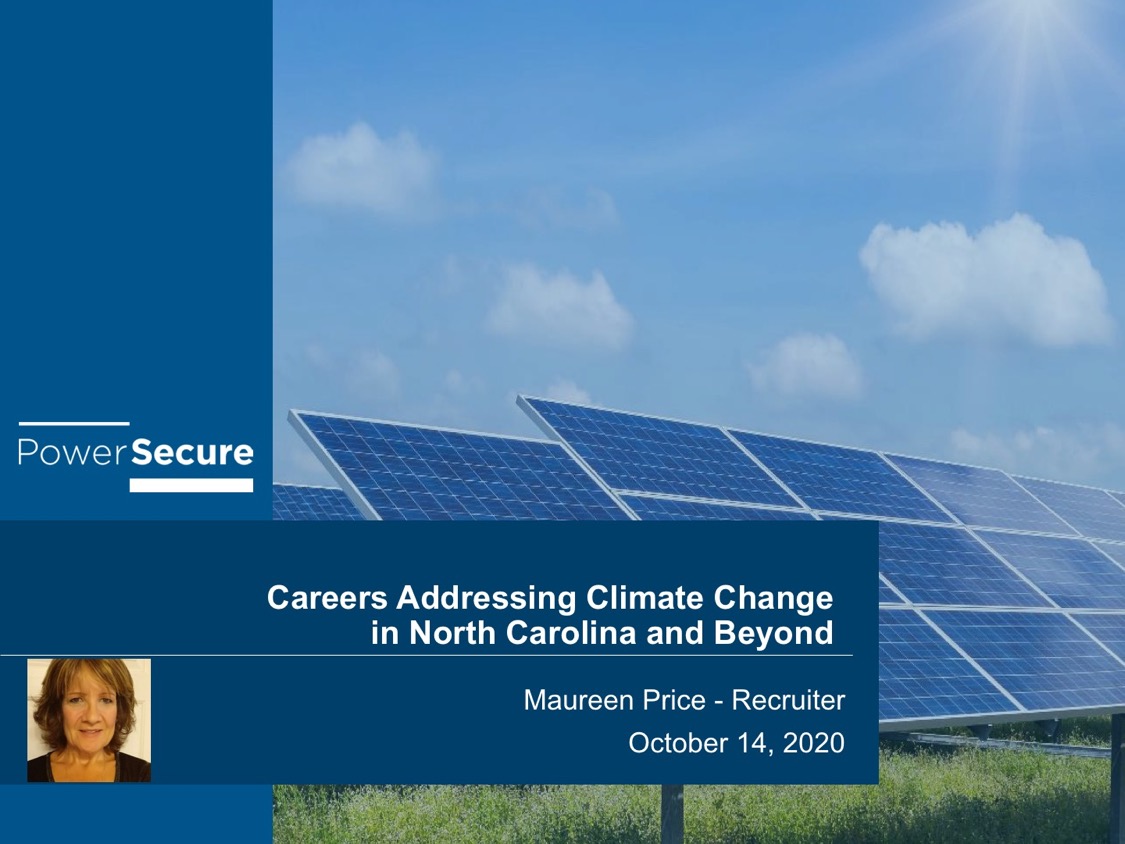 [Speaker Notes: Maureen Price | Recruiter
meprice@powersecure.com
PowerSecure, Inc. | Human Resources
1609 Heritage Commerce Ct. Wake Forest, NC 27587
O: 919-453-1761 C:984-202-0241
powersecure.com]
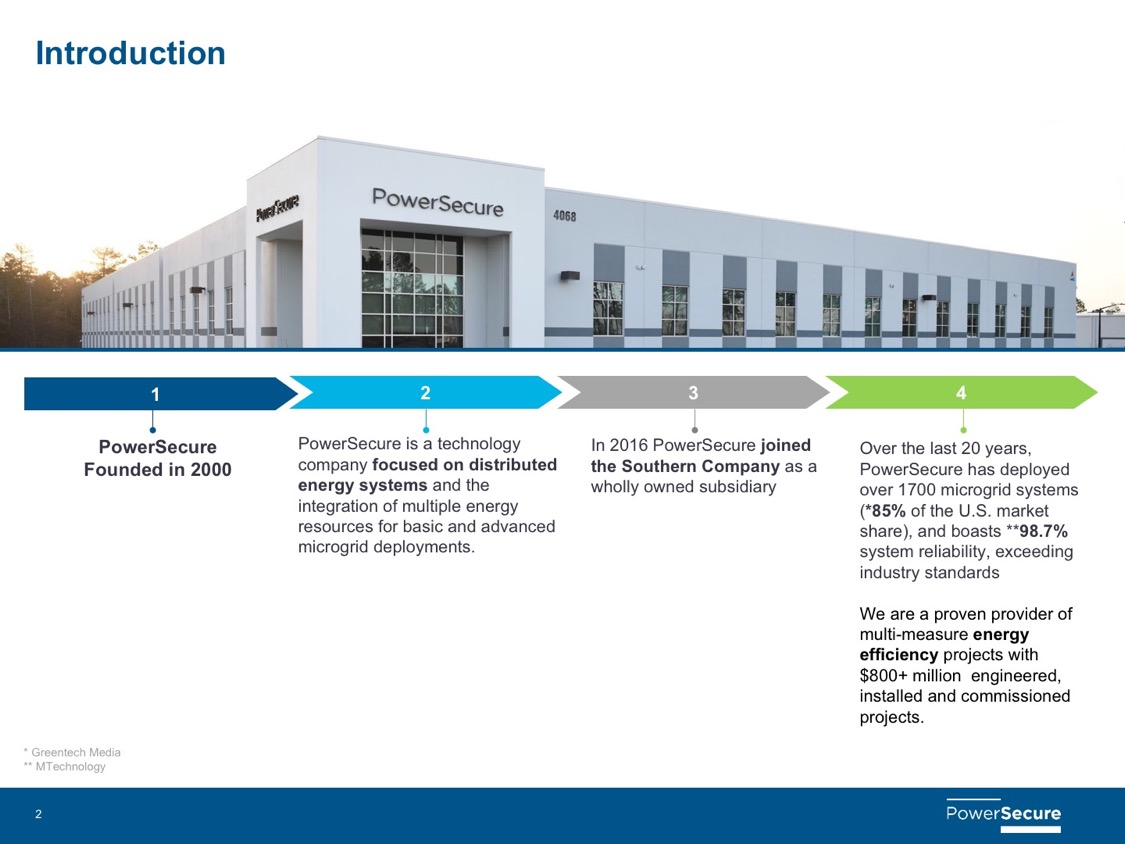 [Speaker Notes: Maureen Price | Recruiter
meprice@powersecure.com
PowerSecure, Inc. | Human Resources
1609 Heritage Commerce Ct. Wake Forest, NC 27587
O: 919-453-1761 C:984-202-0241
powersecure.com]
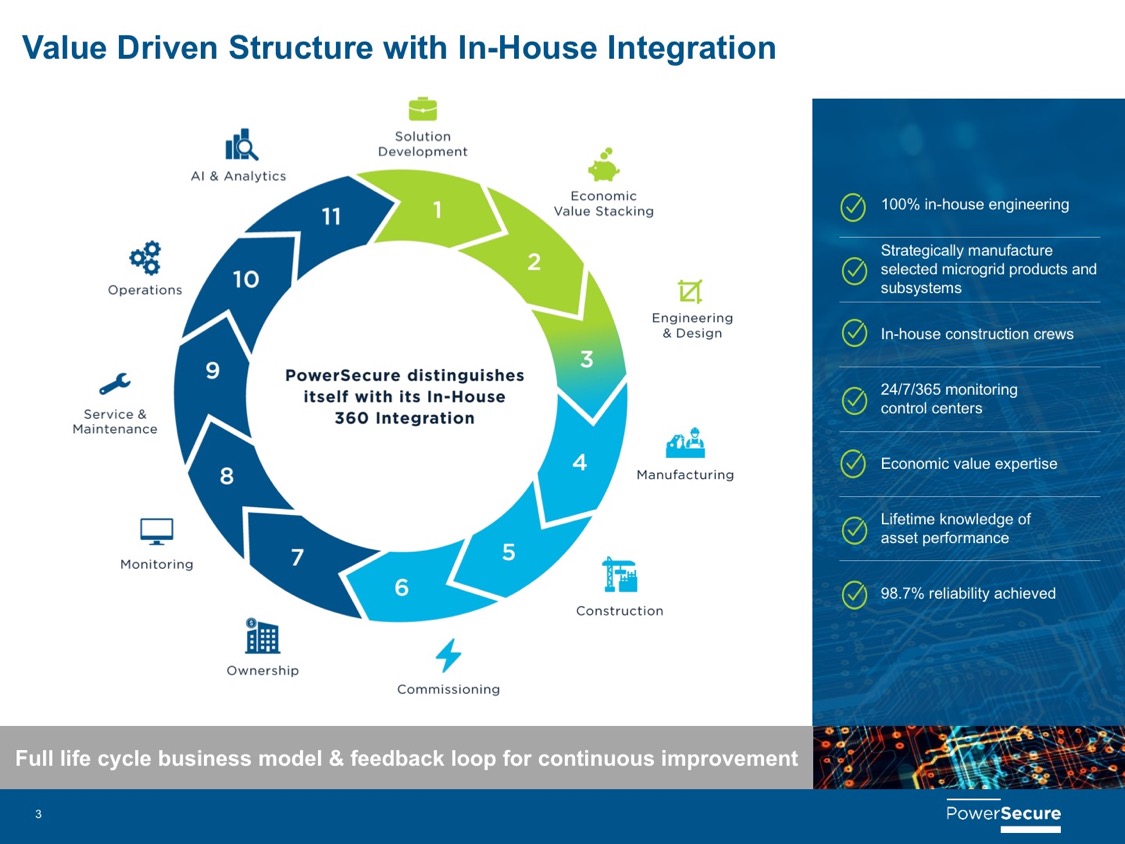 [Speaker Notes: Maureen Price | Recruiter
meprice@powersecure.com
PowerSecure, Inc. | Human Resources
1609 Heritage Commerce Ct. Wake Forest, NC 27587
O: 919-453-1761 C:984-202-0241
powersecure.com]
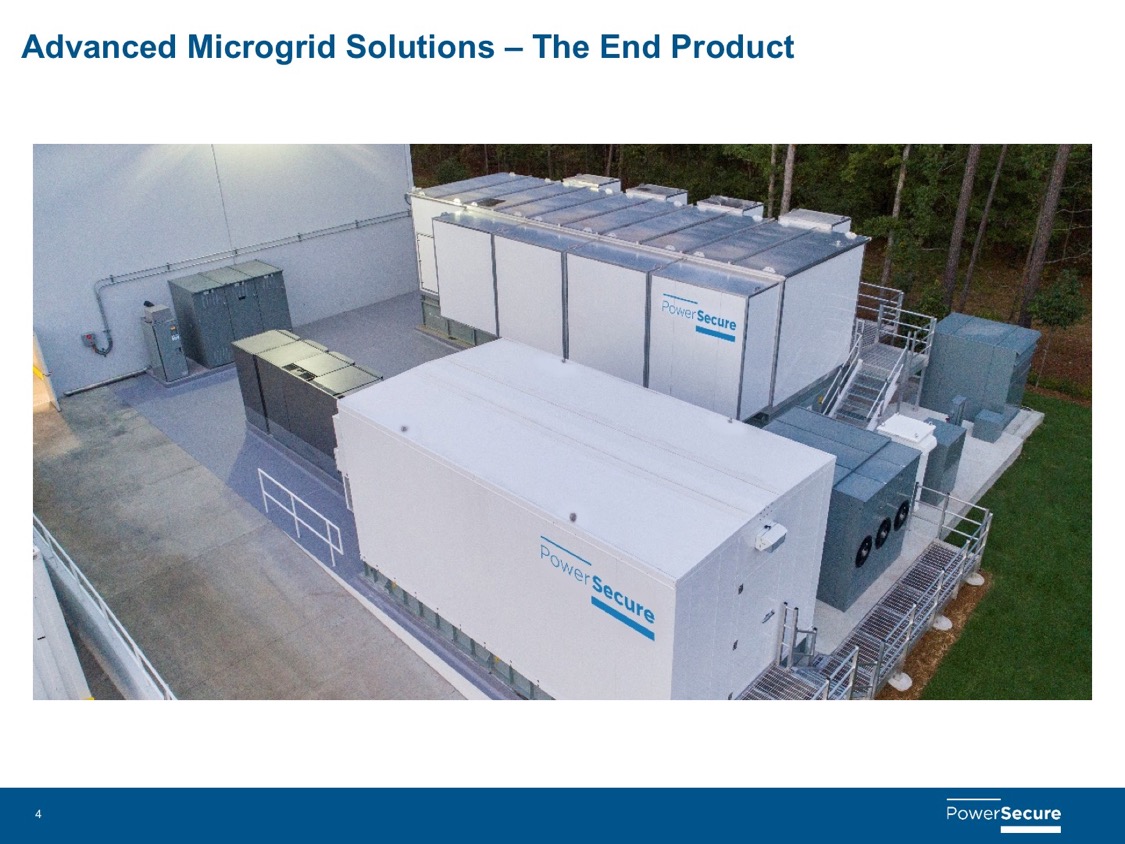 [Speaker Notes: Maureen Price | Recruiter
meprice@powersecure.com
PowerSecure, Inc. | Human Resources
1609 Heritage Commerce Ct. Wake Forest, NC 27587
O: 919-453-1761 C:984-202-0241
powersecure.com]
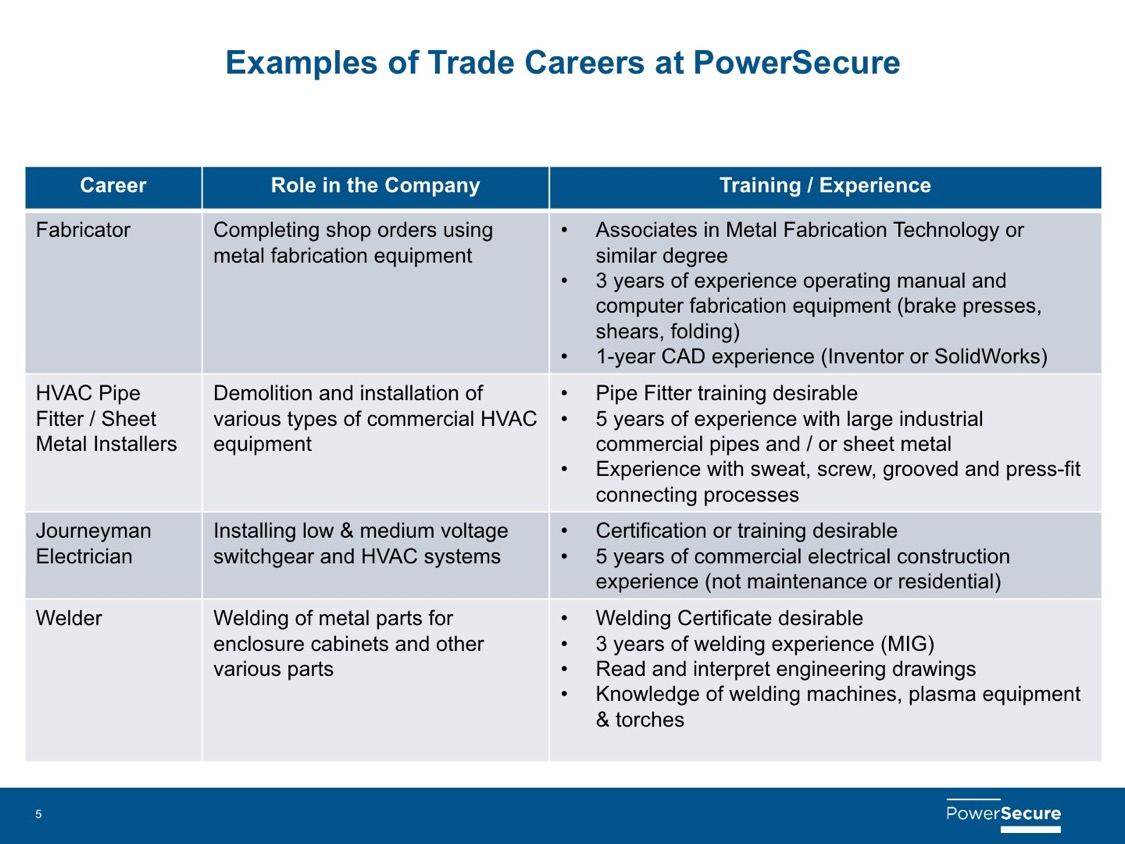 [Speaker Notes: Maureen Price | Recruiter
meprice@powersecure.com
PowerSecure, Inc. | Human Resources
1609 Heritage Commerce Ct. Wake Forest, NC 27587
O: 919-453-1761 C:984-202-0241
powersecure.com]
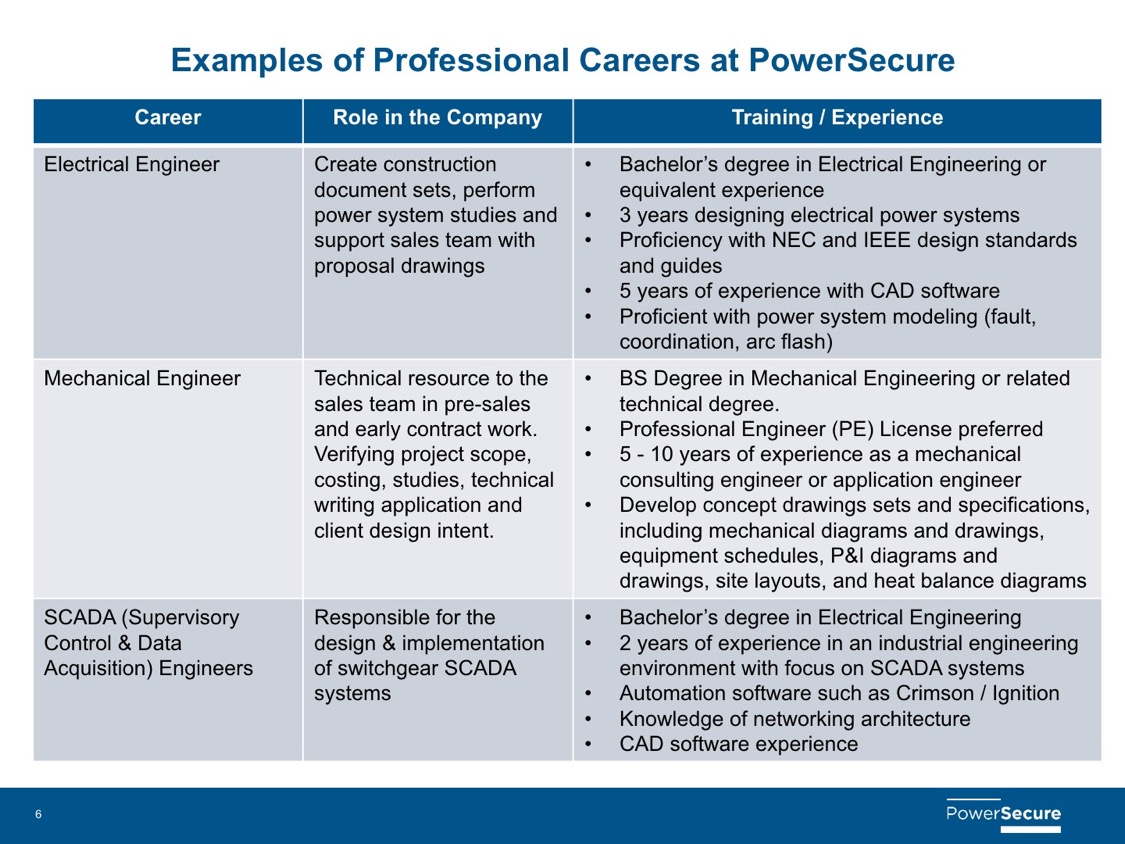 [Speaker Notes: Maureen Price | Recruiter
meprice@powersecure.com
PowerSecure, Inc. | Human Resources
1609 Heritage Commerce Ct. Wake Forest, NC 27587
O: 919-453-1761 C:984-202-0241
powersecure.com]
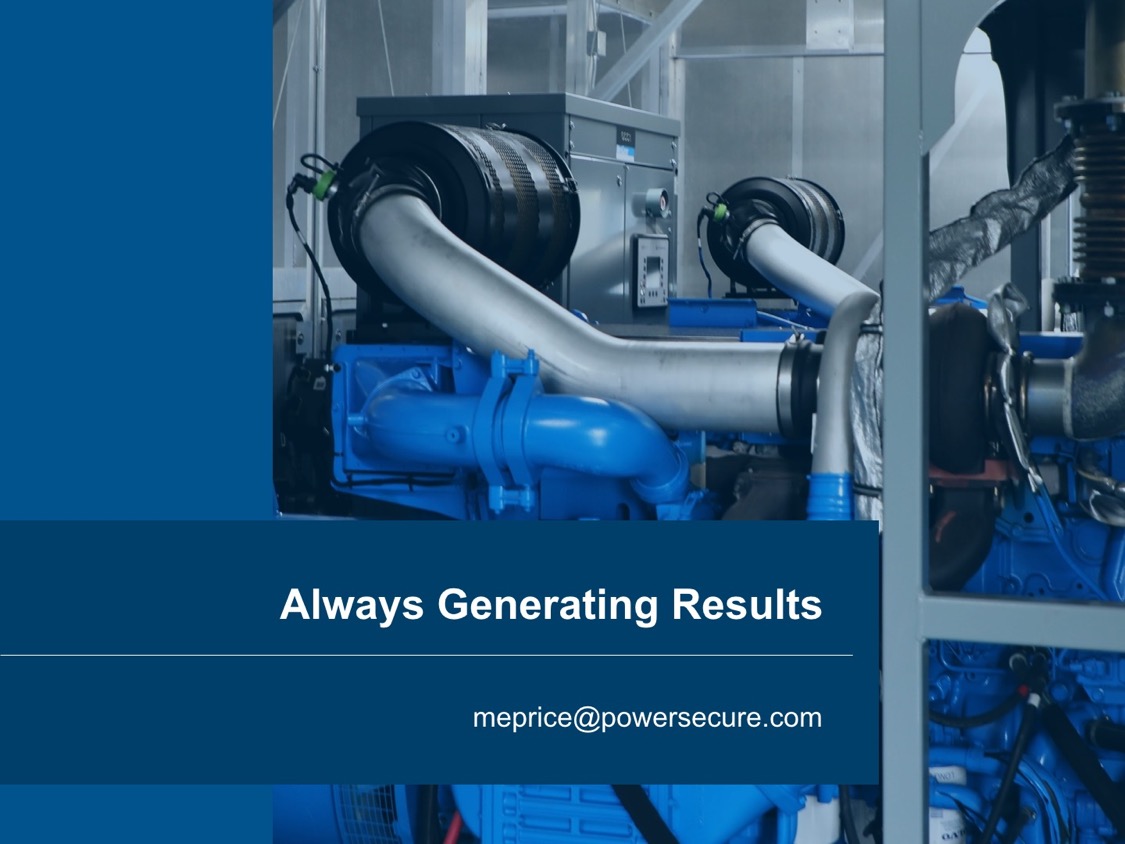 [Speaker Notes: Maureen Price | Recruiter
meprice@powersecure.com
PowerSecure, Inc. | Human Resources
1609 Heritage Commerce Ct. Wake Forest, NC 27587
O: 919-453-1761 C:984-202-0241
powersecure.com]
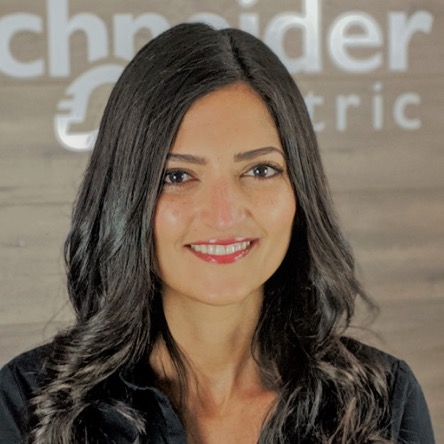 Suzan Noser
Human Resources Director – US Services
Schneider Electric
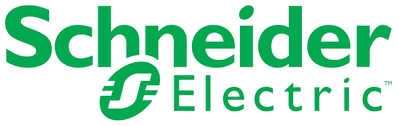 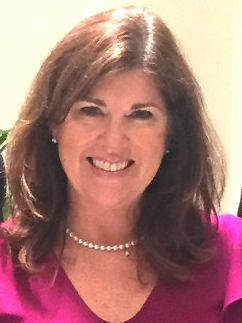 Missy Akin
Corporate Recruiter
Brady Services
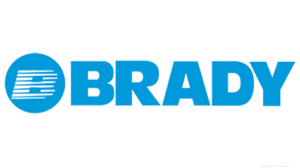 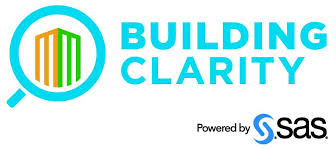 [Speaker Notes: Missy Akin
Corporate Recruiter
Brady Services
Missy.akin@bradyservices.com]
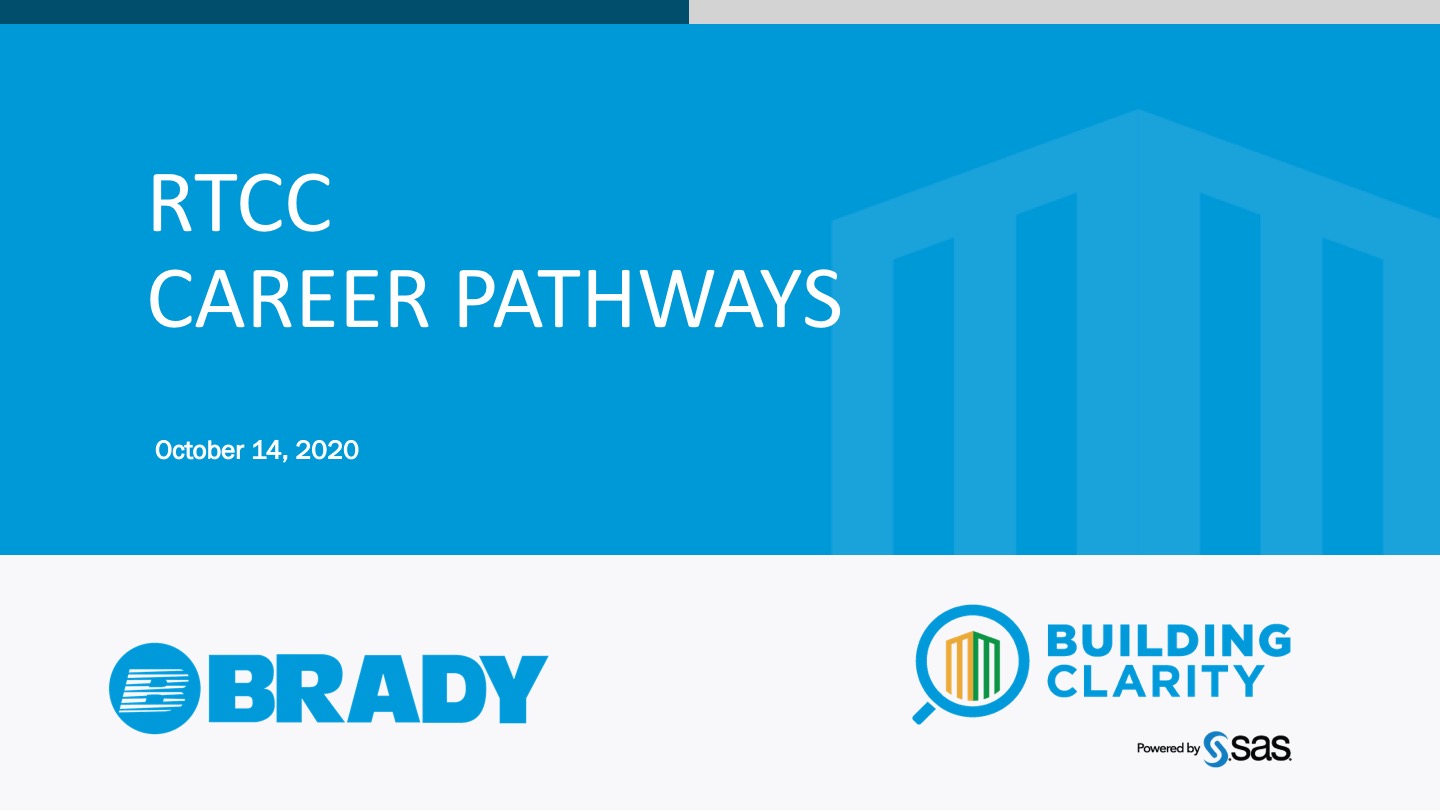 [Speaker Notes: Missy Akin
Corporate Recruiter
Brady Services
Missy.akin@bradyservices.com]
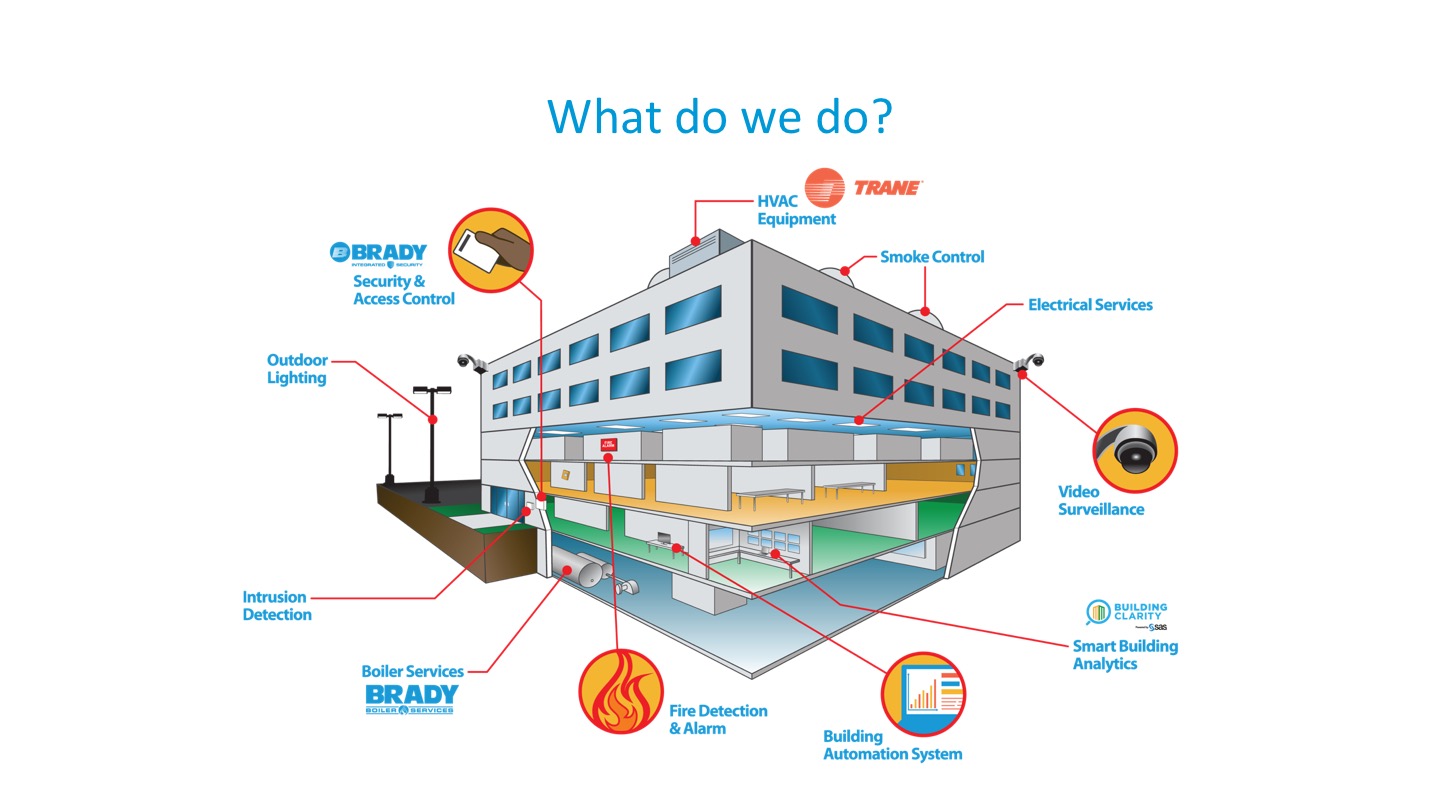 [Speaker Notes: Missy Akin
Corporate Recruiter
Brady Services
Missy.akin@bradyservices.com]
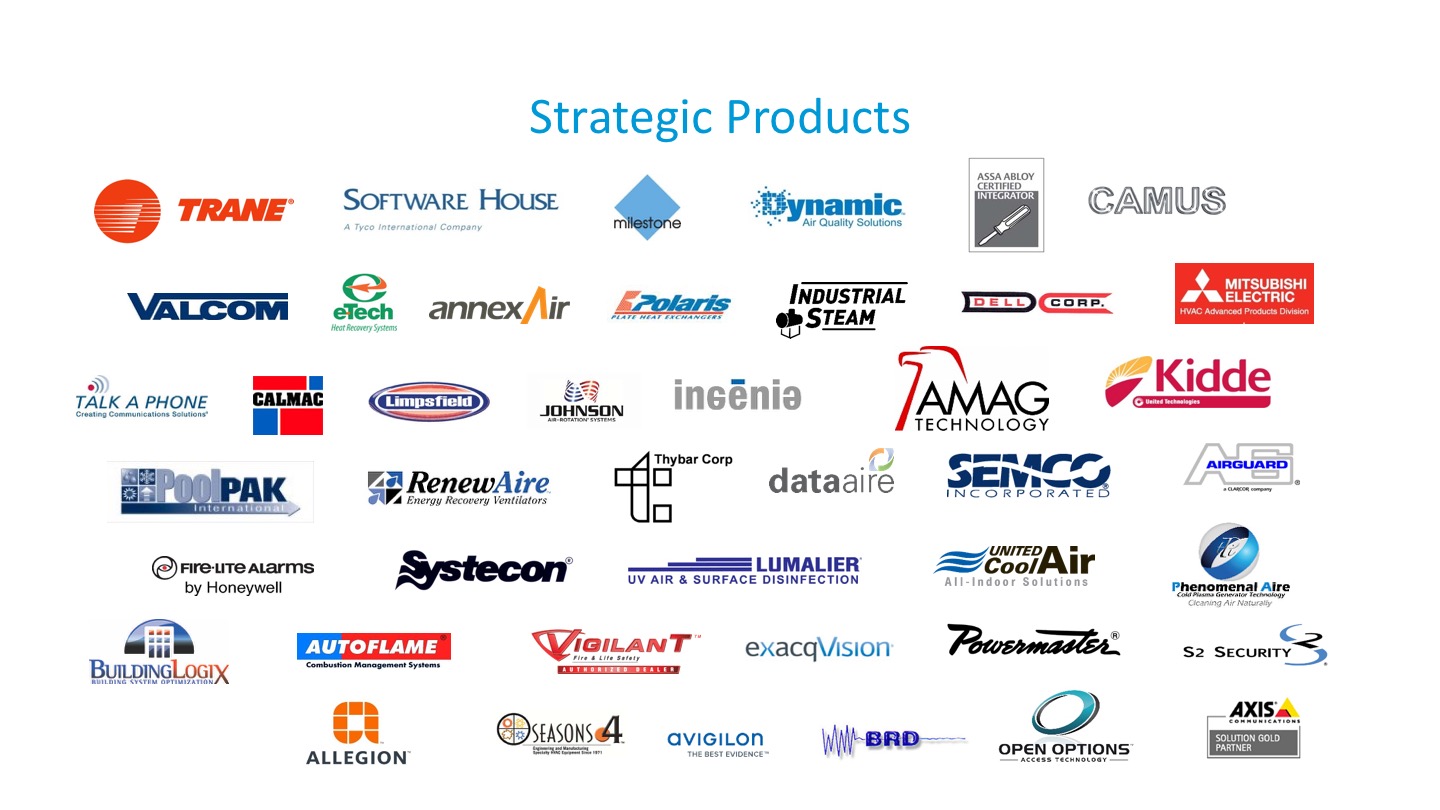 [Speaker Notes: Missy Akin
Corporate Recruiter
Brady Services
Missy.akin@bradyservices.com]
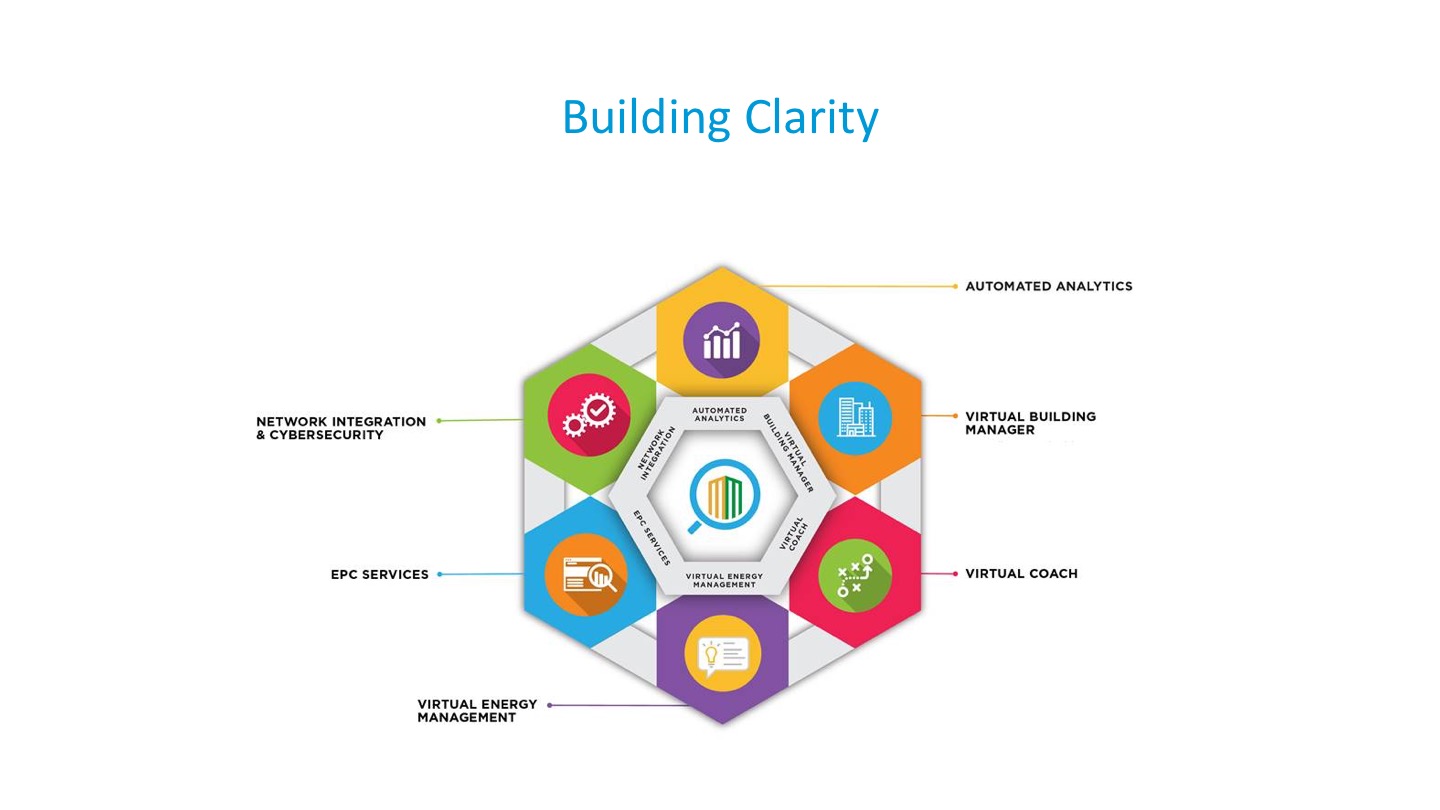 [Speaker Notes: Missy Akin
Corporate Recruiter
Brady Services
Missy.akin@bradyservices.com]
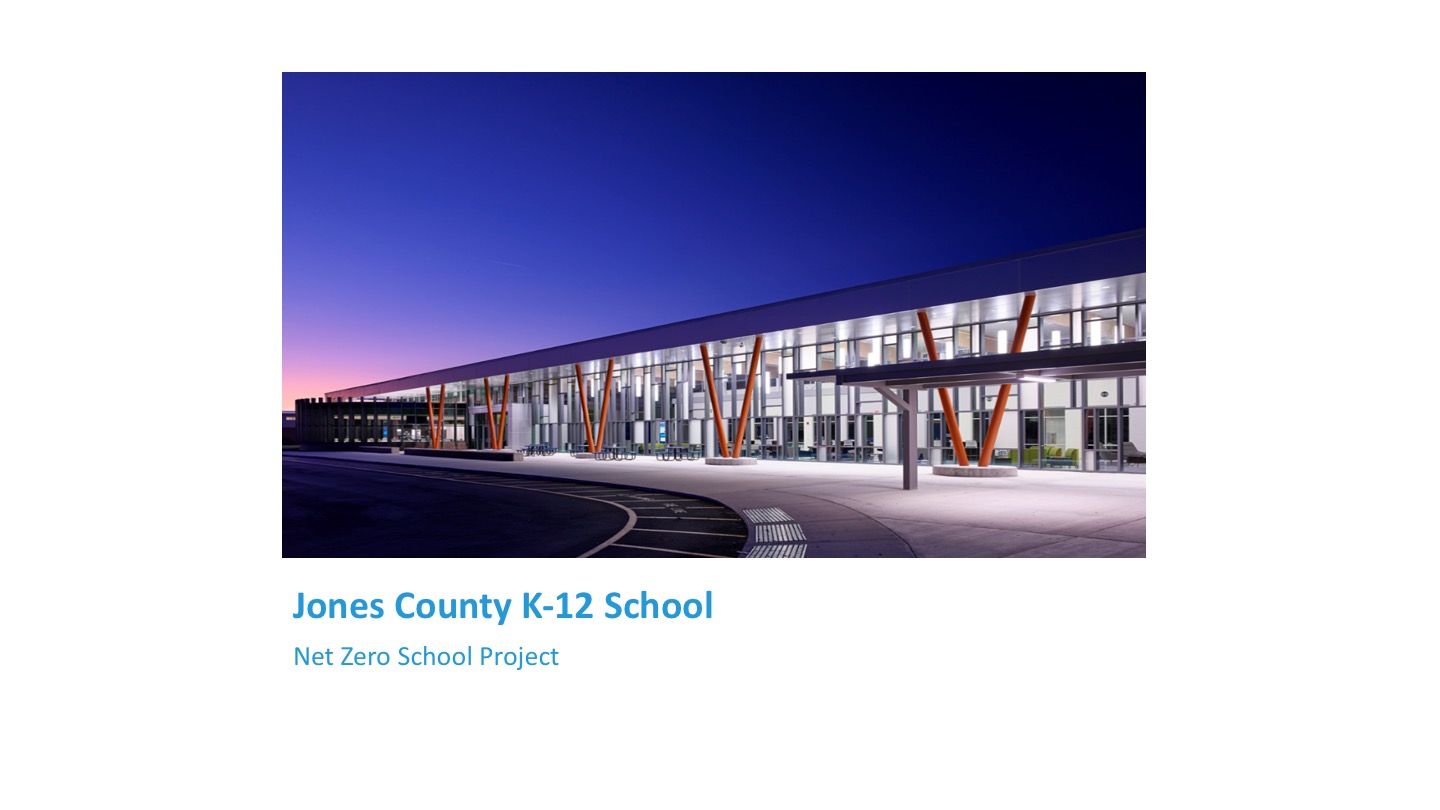 [Speaker Notes: Missy Akin
Corporate Recruiter
Brady Services
Missy.akin@bradyservices.com]
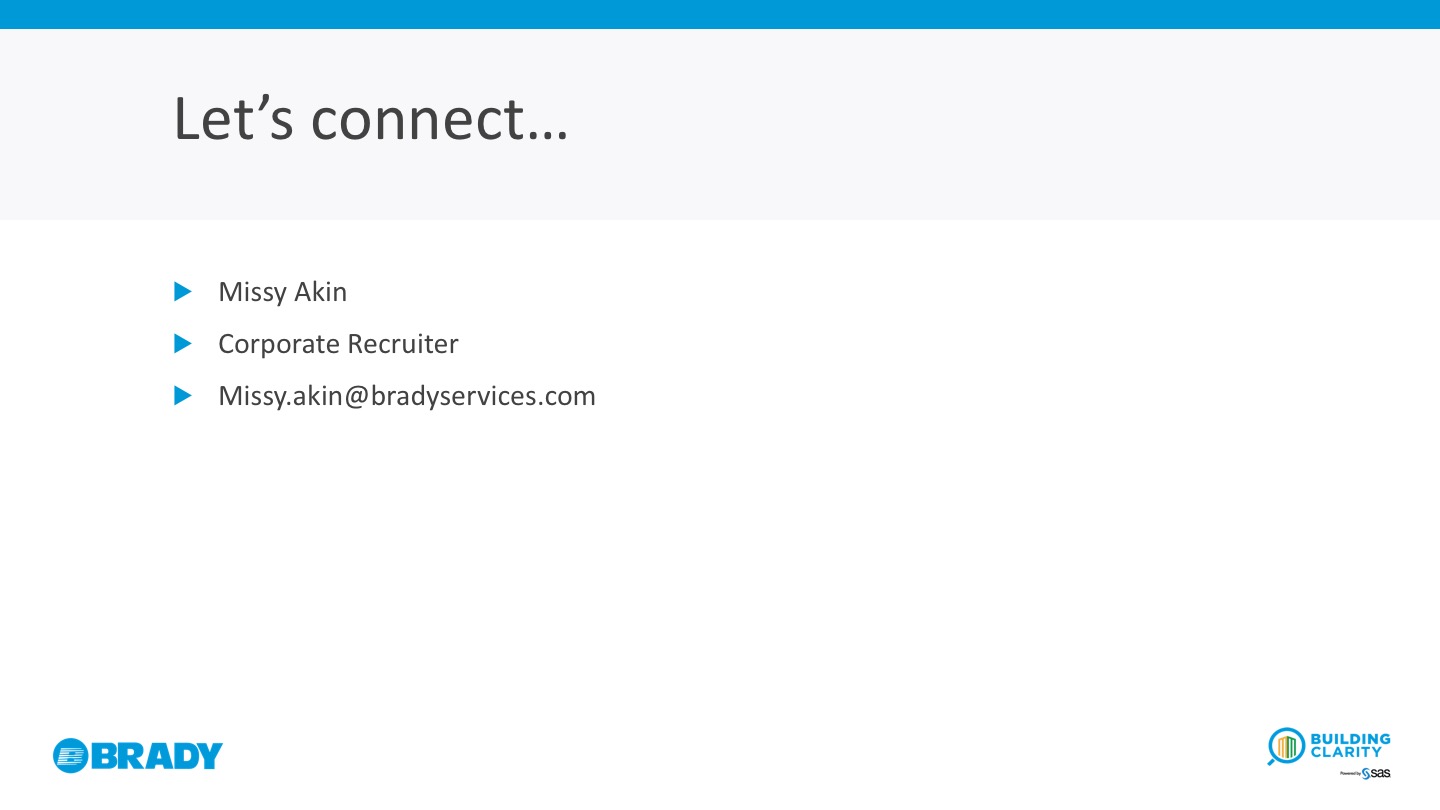 [Speaker Notes: Missy Akin
Corporate Recruiter
Brady Services
Missy.akin@bradyservices.com]
Raising the Awareness of Career Pathways in North Carolina
Next meeting is November 18, 2020
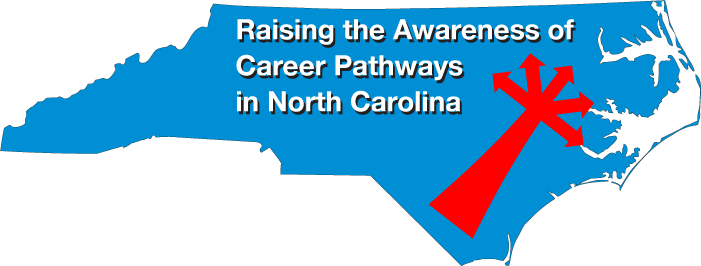 Download the PowerPointand access the recording:www.ncperkins.org/presentations
[Speaker Notes: Our next meeting like this one will be on ------.

(We will skip December and be back in January.)


You can go to the NCPerkins website to register for that meeting.

We'll also send you a reminder, since you are now on our mailing list.

So go ahead and sign up for all the meetings, and you'll be reminded the day before.

If you liked something you saw here, send folks to the recording.  Find it at that same web page.]